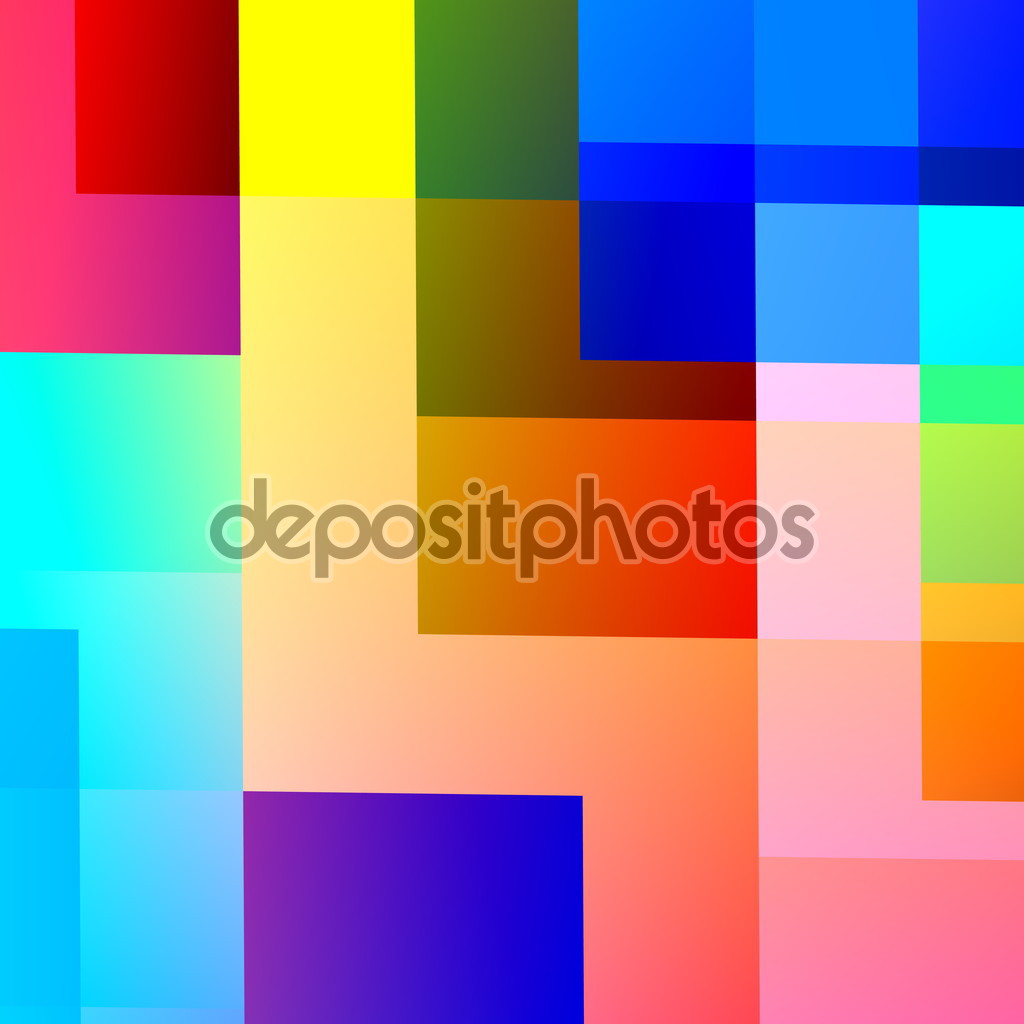 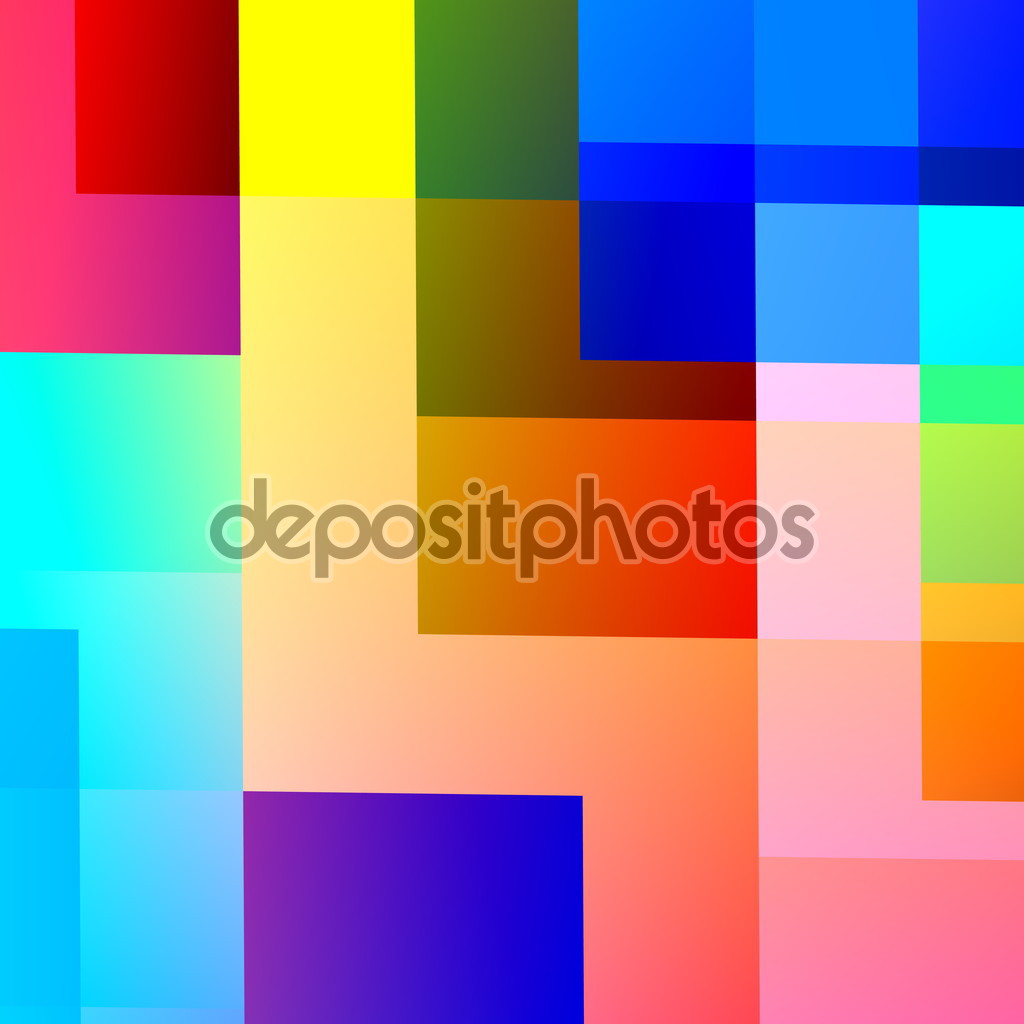 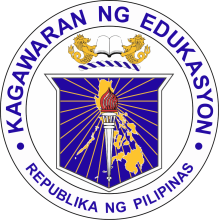 DEPARTMENT OF EDUCATION
REGION III
DIVISION OF CITY SCHOOLS
DITRSICT I
PARADISE FARMS COMMUNITY SCHOOL
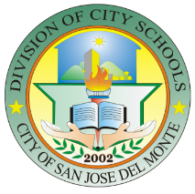 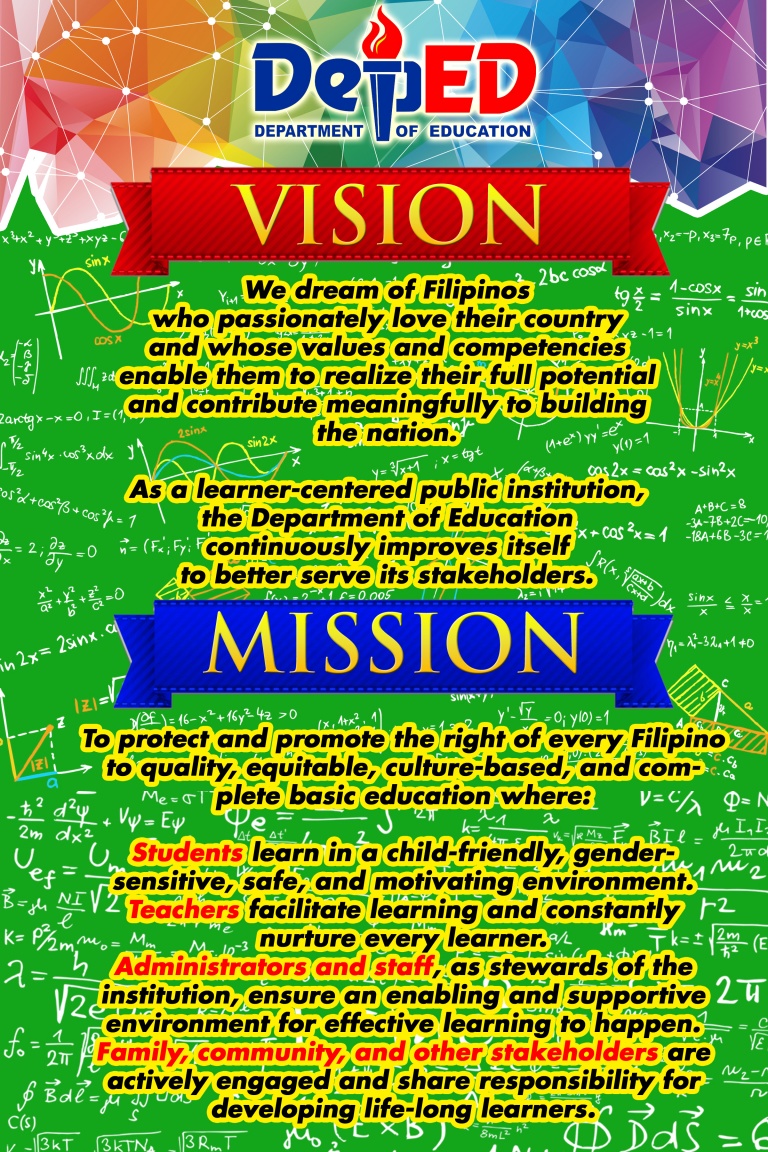 SCHOOL REPORT CARD
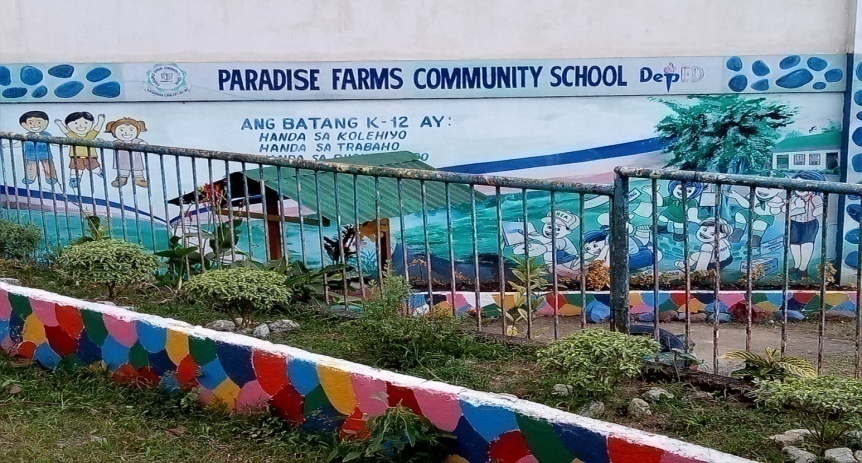 LYN GRACE D. ABANADOR 
Principal I
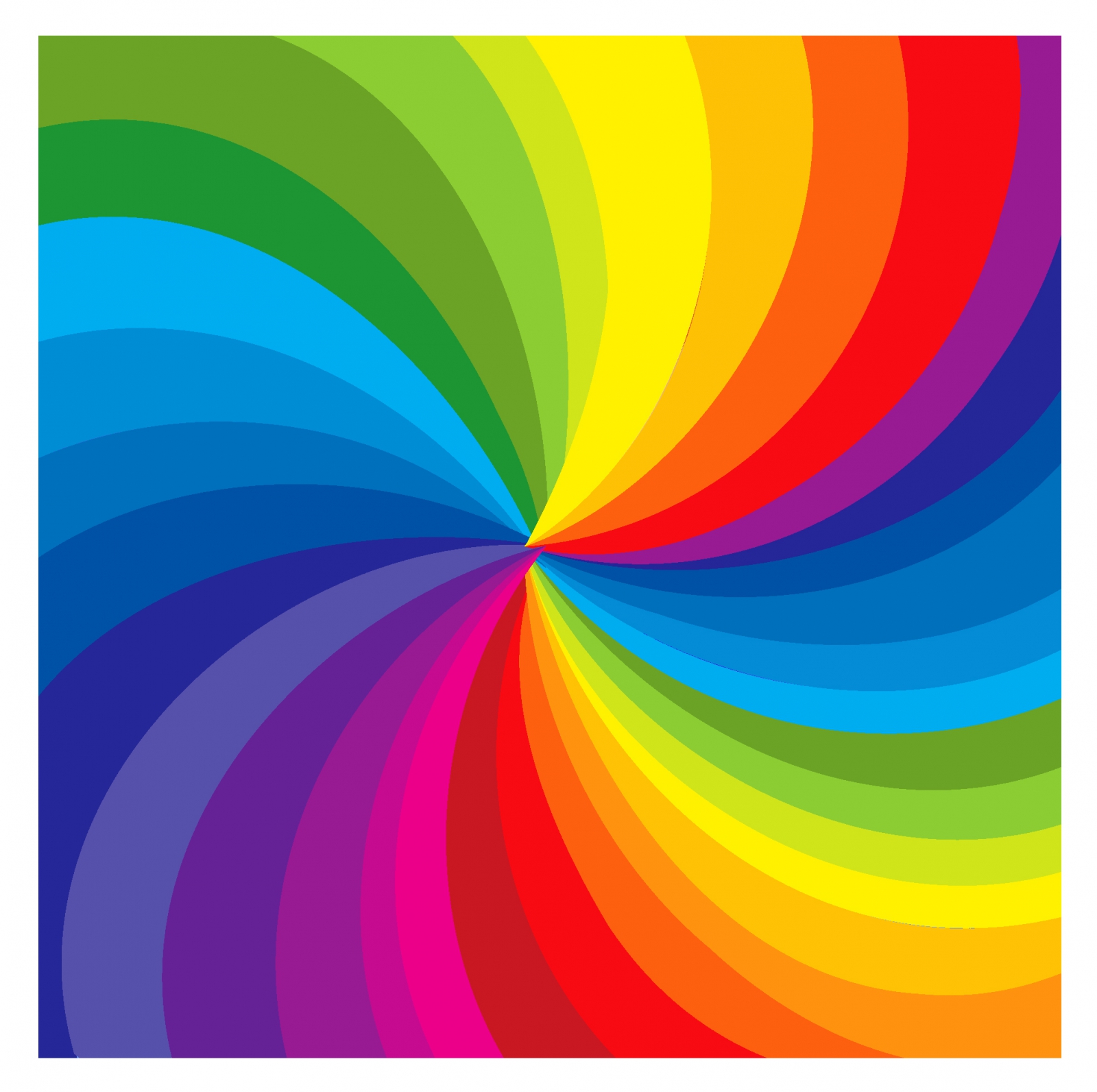 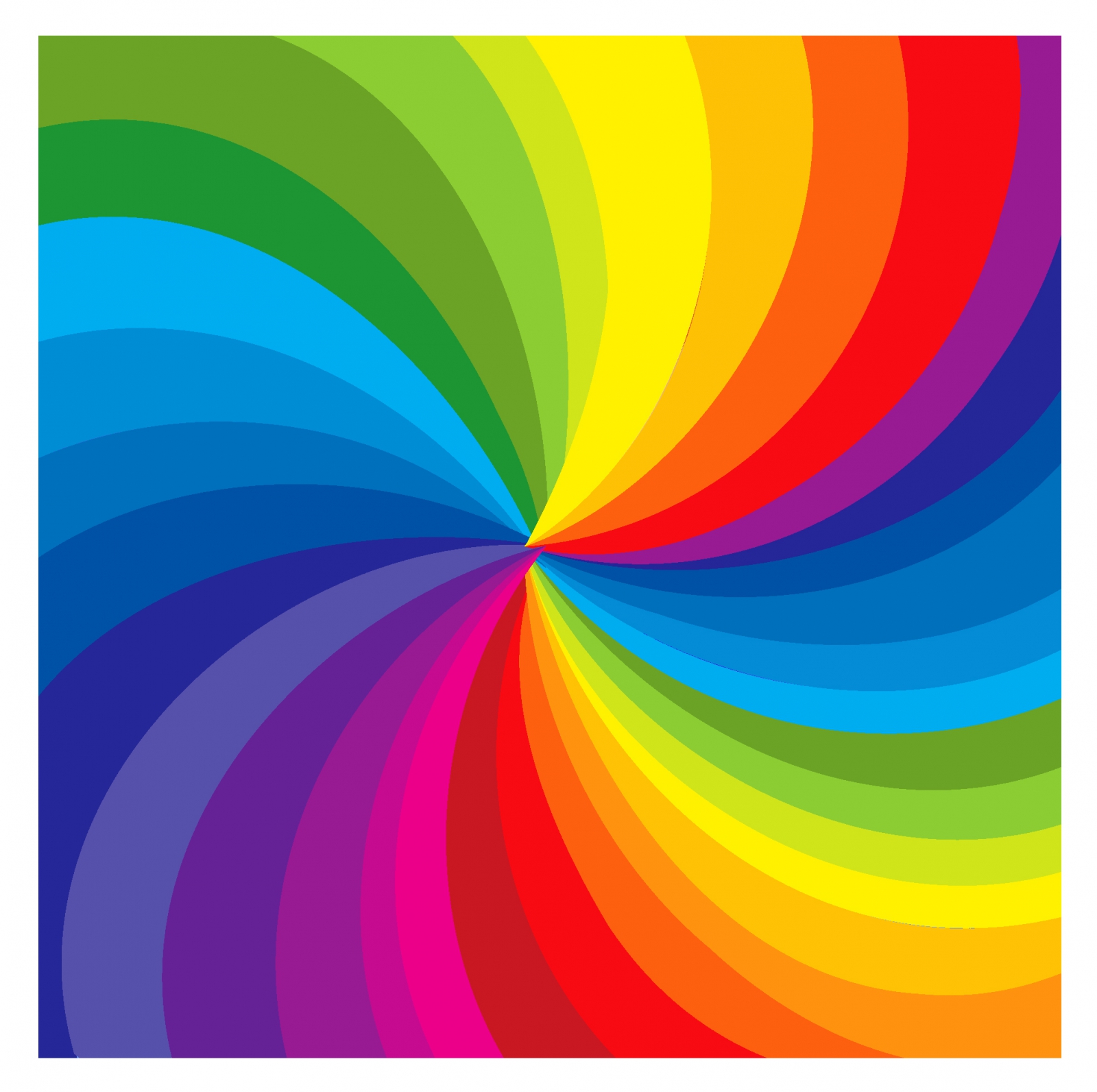 PFCS TEACHING FORCE
S.Y. 2016-2017
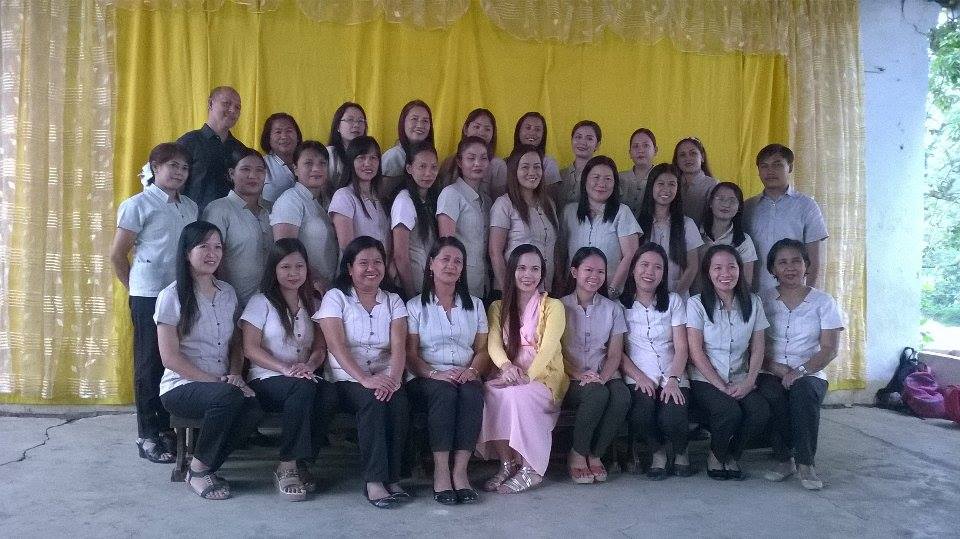 Kindergarten		Grade IV 	
Olivia C. Dichoson 	Jane R. Andrade 	
 Meriam V. Javier 	Visitacion M. Angala  Sharmaine S. Tagle 	Lorena C. De Asis 	
		Ma. Riella Cea E. Olea Grade I 	
Annabelle M. Curacha 	Grade V 	
Lucila T. Solomon 	Mary Jane A. Vasquez 
Judyline T. Glee 		Mary Madeline B. Sy
		Mary Jane L. Cortez 
Grade II 		Cristine Joy Lucas 
Zenaida P. Bautista 	
Editha C. Cajucom 	Grade VI 	
Jenevive R. Basilis 	Maricon P. Perez 	
Cherry May H. Domalaon 	Ma. Teresa O. Lamoste 
		Maricris T. So 	
Grade III 		Teresa C. Herrera	
Arlene D. Fajardo 	
Gloria T. Bautista	 	Subject Teachers 	
Marites V. Sabanal 	Arnold A. Dela Cruz 
Emma Ruth T. Burgos 	Ria C. Palma
PFCS FACULTY
INTRODUCTION
PFCS aims to provide a nurturing environment committed to achieving excellence. Headed by a wholehearted and enthusiastic principal, Mrs. Lyn Grace D. Abanador. Close supervision to the school projects, implementing new school policies for improvement. In partnership with stakeholders, faculty members and parents strengthened to ensure the success of plans and projects.
LYN GRACE D. ABANADOR 
Principal I
SCHOOL GOVERNING COUNCIL

LYN GRACE D. ABANADOR 
Team Leader                
                       SOFIA LAURA BARCELONA                            ARNOLD A. DELA  CRUZ
                         Student Representative                                 Teacher Representative  

                           ROMEO ANGUSTIA                                             FRED H. MORANTE 
                        Parent Representative                               Educ. Committee/LGU Representative 

		                        EDITHA C. CAJUCOM 
              	Member of BORMMC                                 Member of Child Protection Policy
 
                          ERIBERTO P. BELISANO JR.                                SONIA S. BOTICTIC 
                       Brgy. Chairman/SGC Chairman                                    Member, NGO 

Approved: 
           GERMELINA H. PASCUAL, CESO V 
           Schools Division Superintendent 

GENERAL PARENTS-TEACHERS ASSOCIATION 
SY 2016 - 2017 
              TERESA C. HERRERA             MA. THERESA MENDOZA         JOCELYN ESPINOSA 
                         BOD                                       P.R.O                                        . P.R.O. 
                EMILY VALENTON                       VICENTE LANUZA              VICTORIA P. CASTILLO 
                Business Manager                             Auditor                                    Treasurer 
               SONIA S. BOTICTIC                   JEANNE DEL CAMPO            FREDERICK AGUILA 
                    Secretary                                        BOD                                           BOD 
                 JANE LLAMES                              JOY ALEGAR                      GLORIA T. BAUTISTA 
                      Secretary                                        BOD                                           BOD 
             ARNOLD A. DELA CRUZ                EVA Q. GADO                          ROMEO ANGUSTIA 
                       BOD                                     Vice President                            GPTA President
 
   LYN GRACE D. ABANADOR 
 Tagapayo
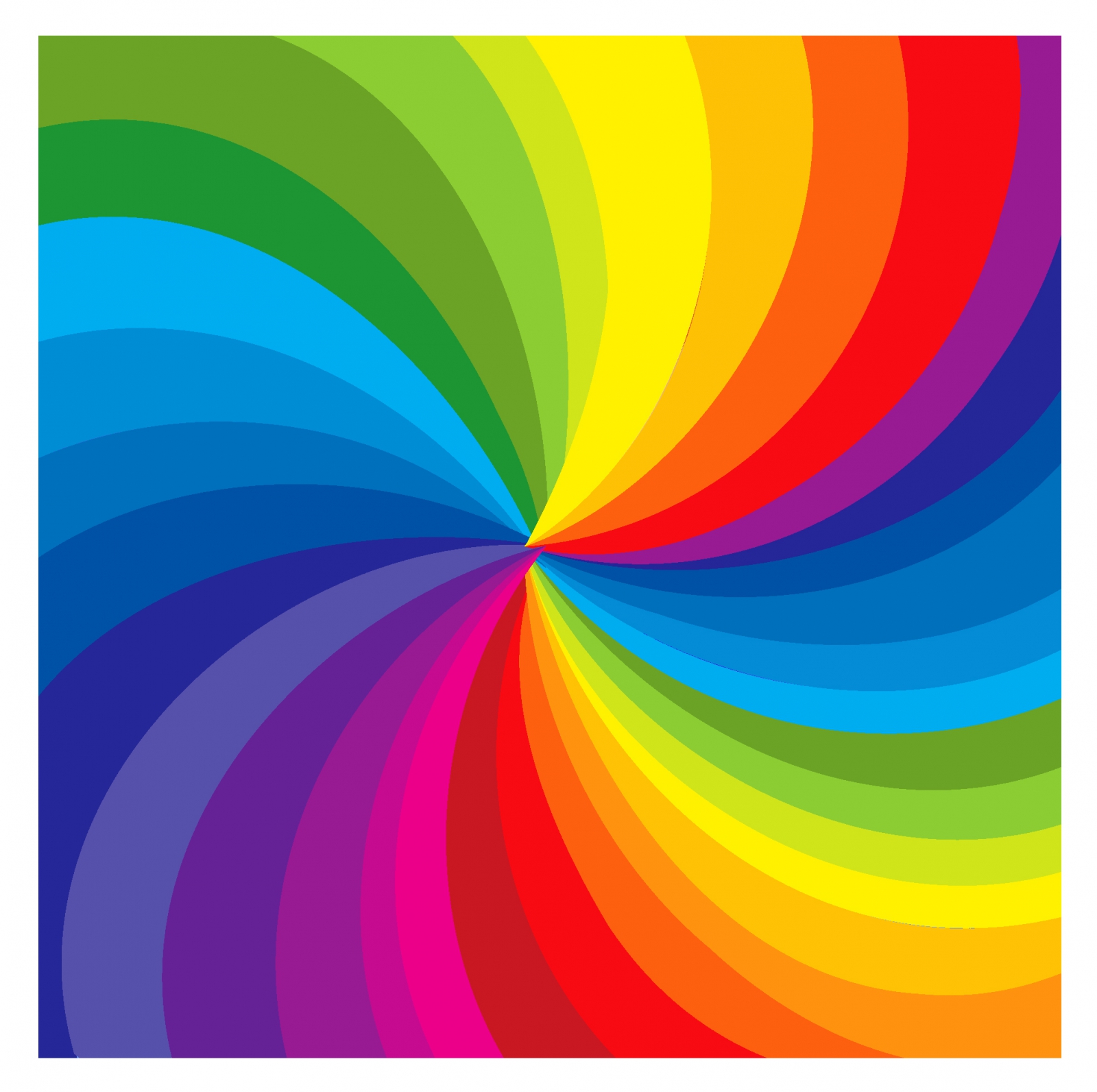 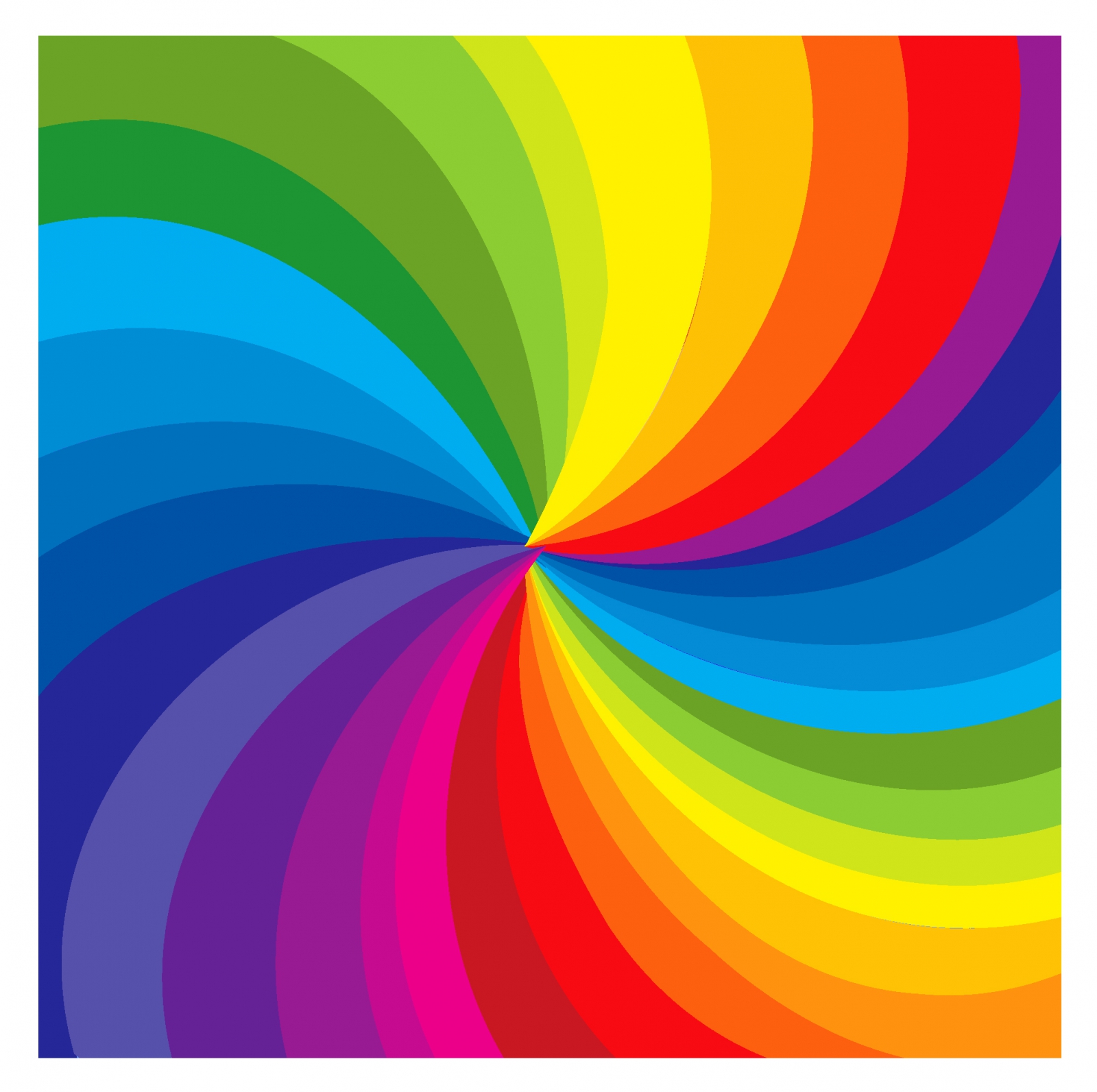 I. SCHOLL PROFILE
A. ENROLLMENT
School Year 2016-2017 has a total enrolment of 1,201 consisting of 618 males, 583 females from Kinder to Grades Six.
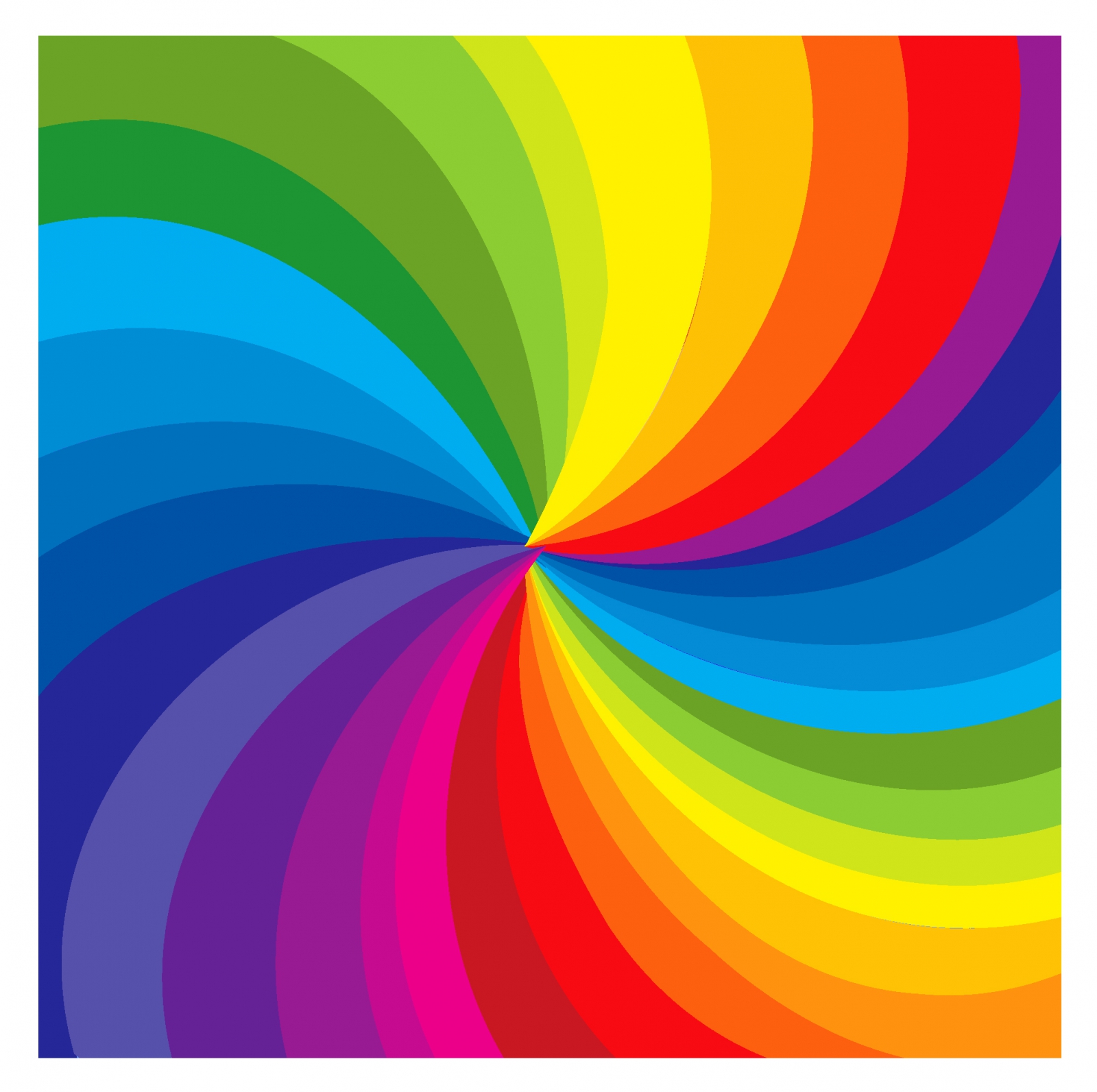 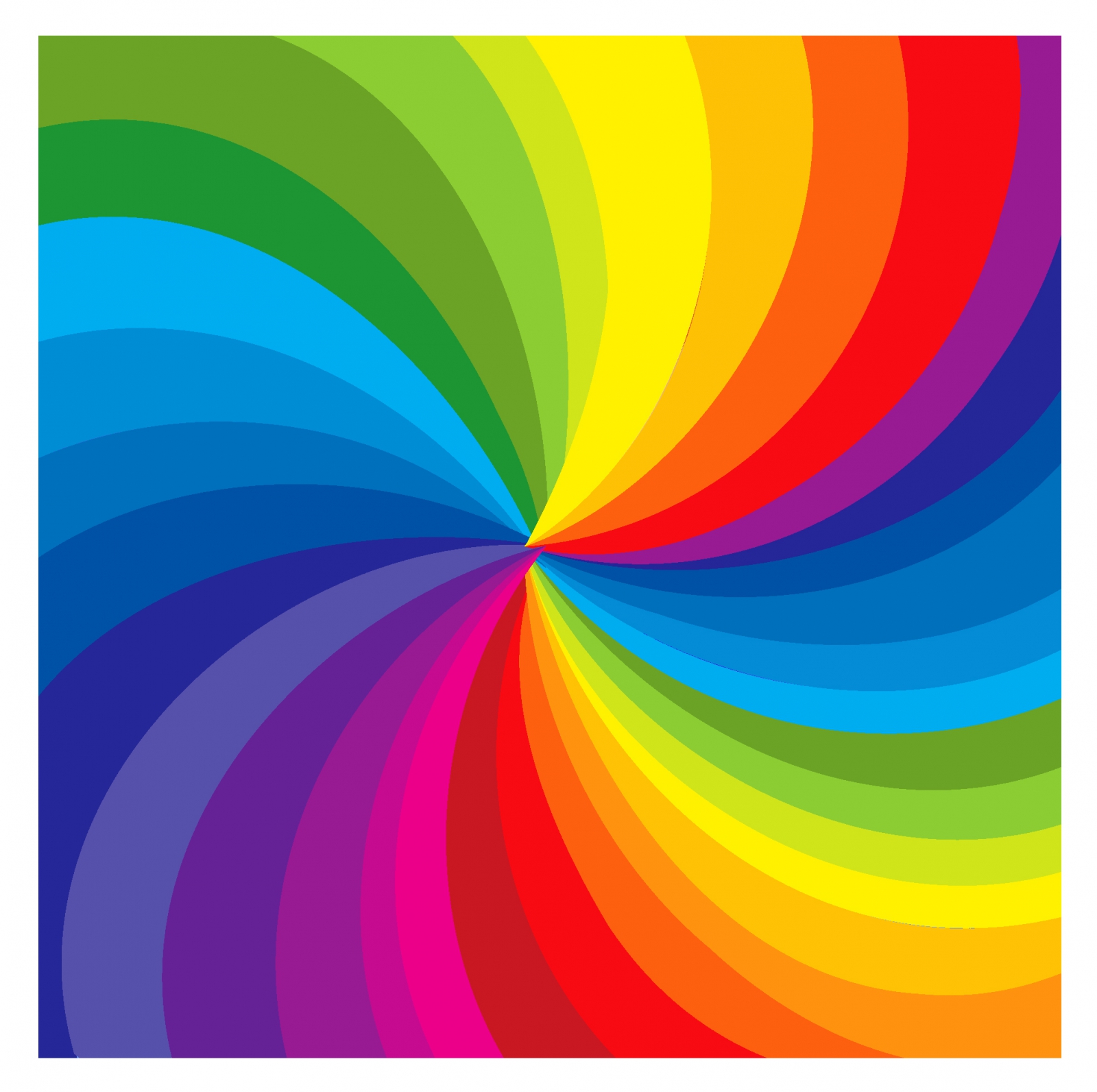 B. HEALTH AND NUTRITIONAL STATUS
B. OTHER STAKEHOLDERS’ ACCOMPLISHMENTS
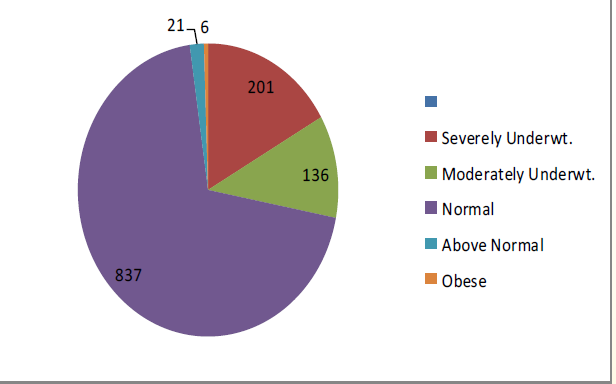 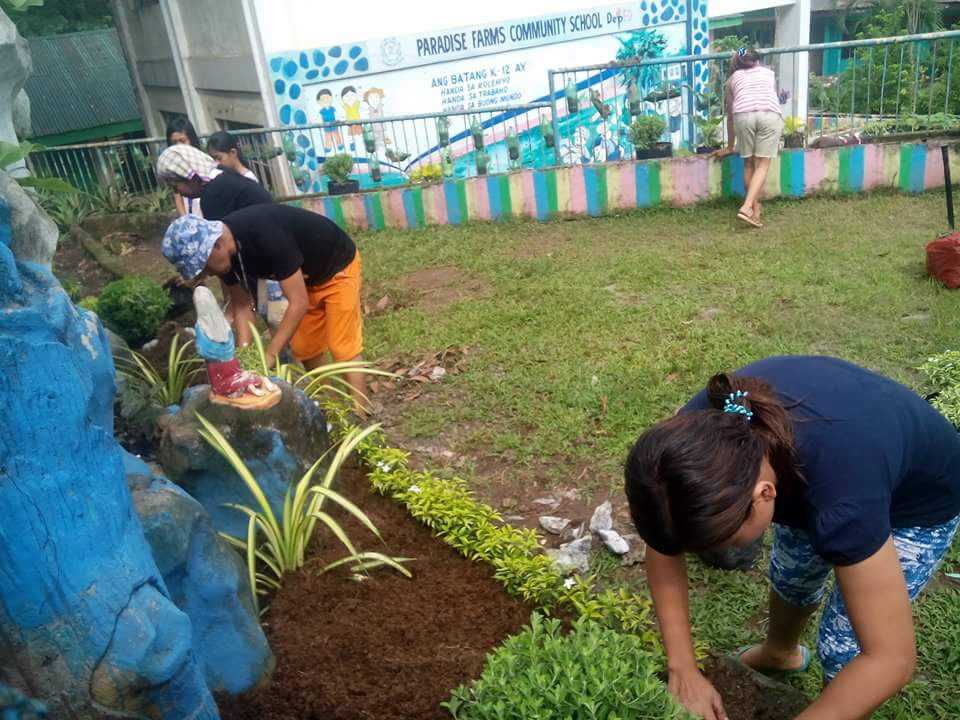 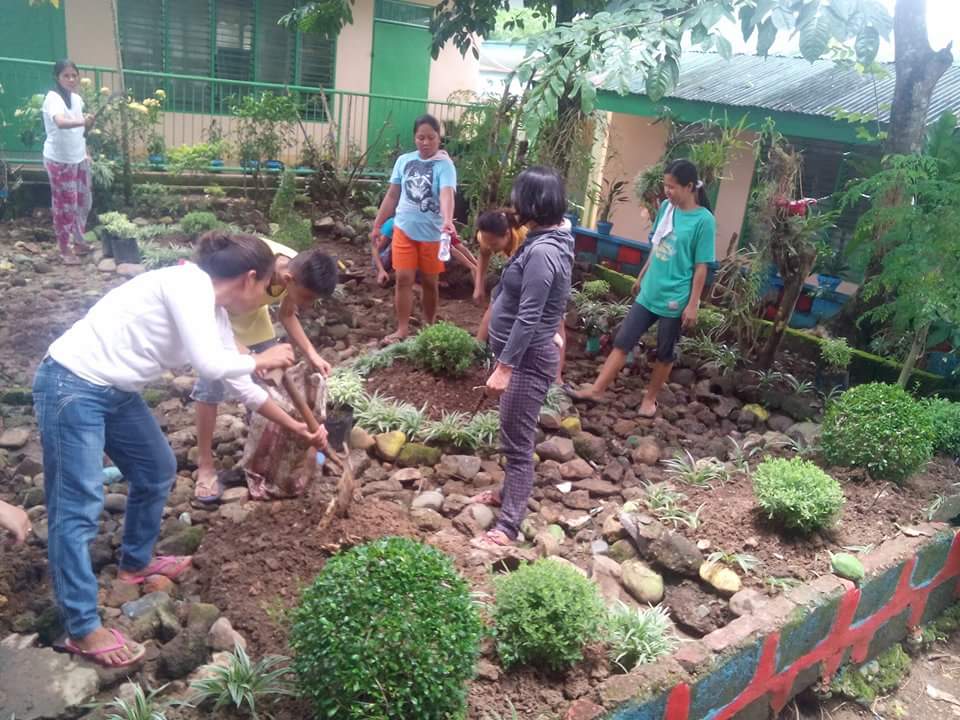 201 severely wasted and moderately underweight pupils enjoying the 120 days school feeding program.
C. LEARNERS MATERIALS’
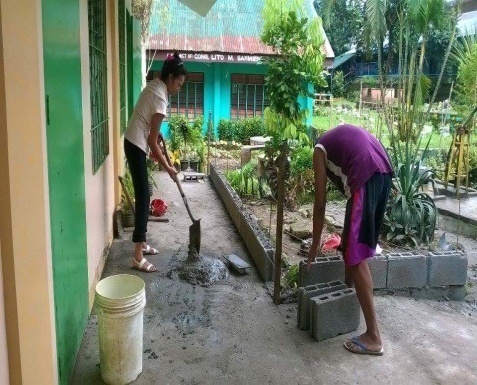 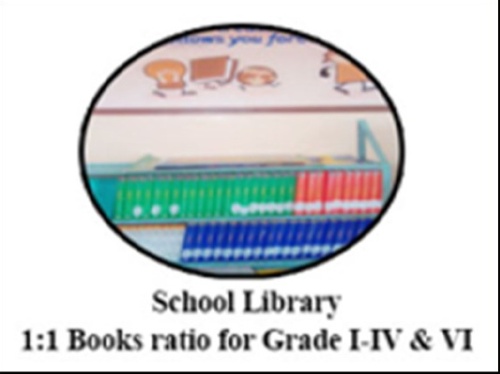 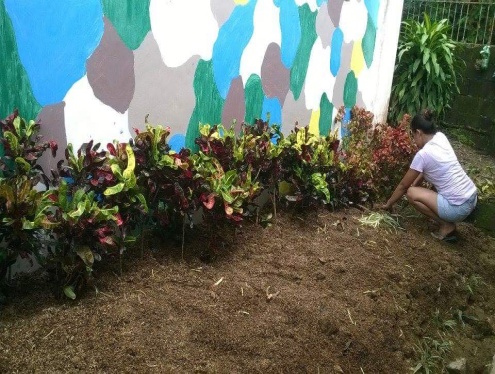 This figure shows that there is insufficient textbook for Grade V. However, there is enough textbooks from Grade I to VI utilized by the pupils.
1:1. The school library and LRMDS is functional.
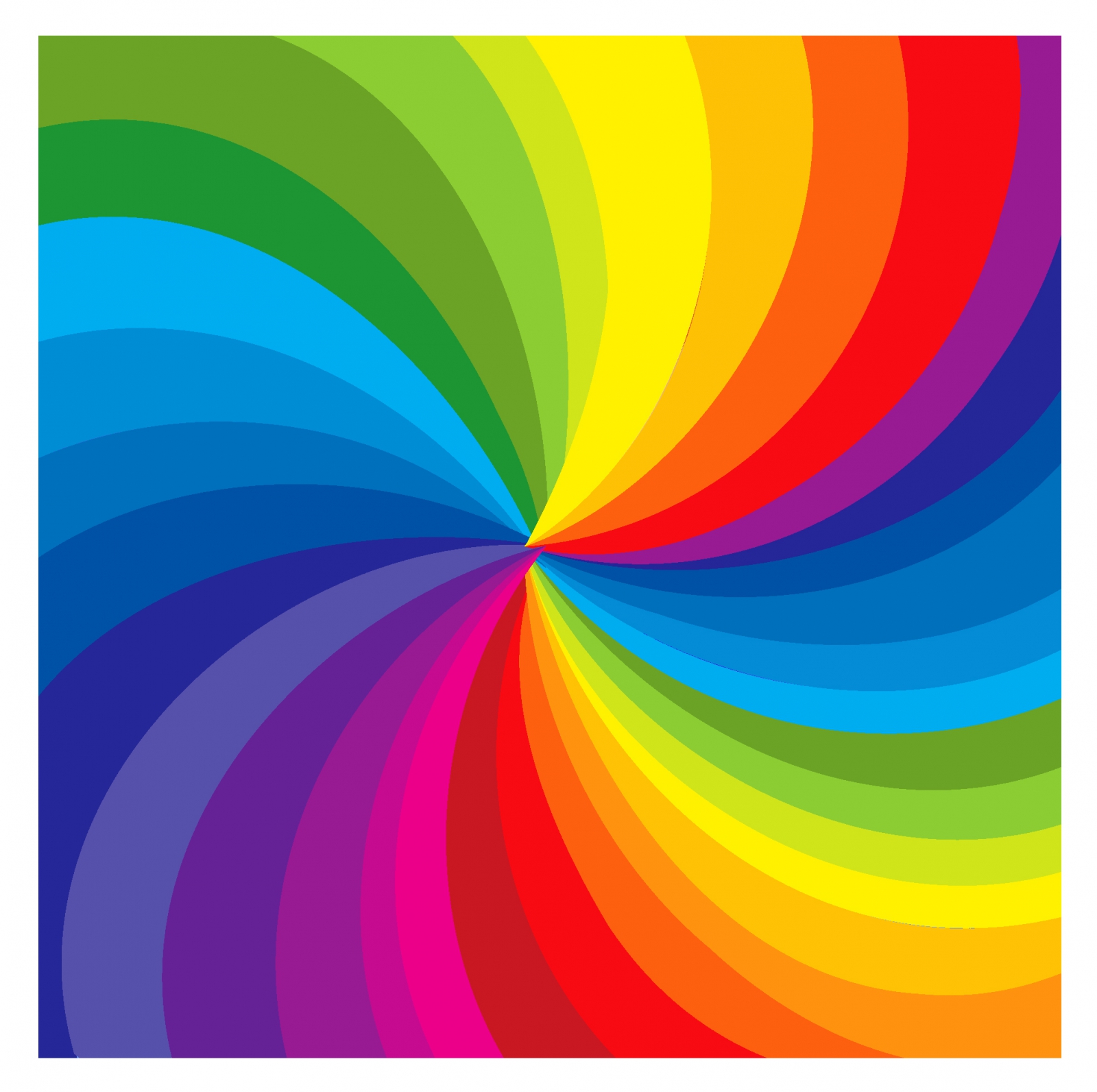 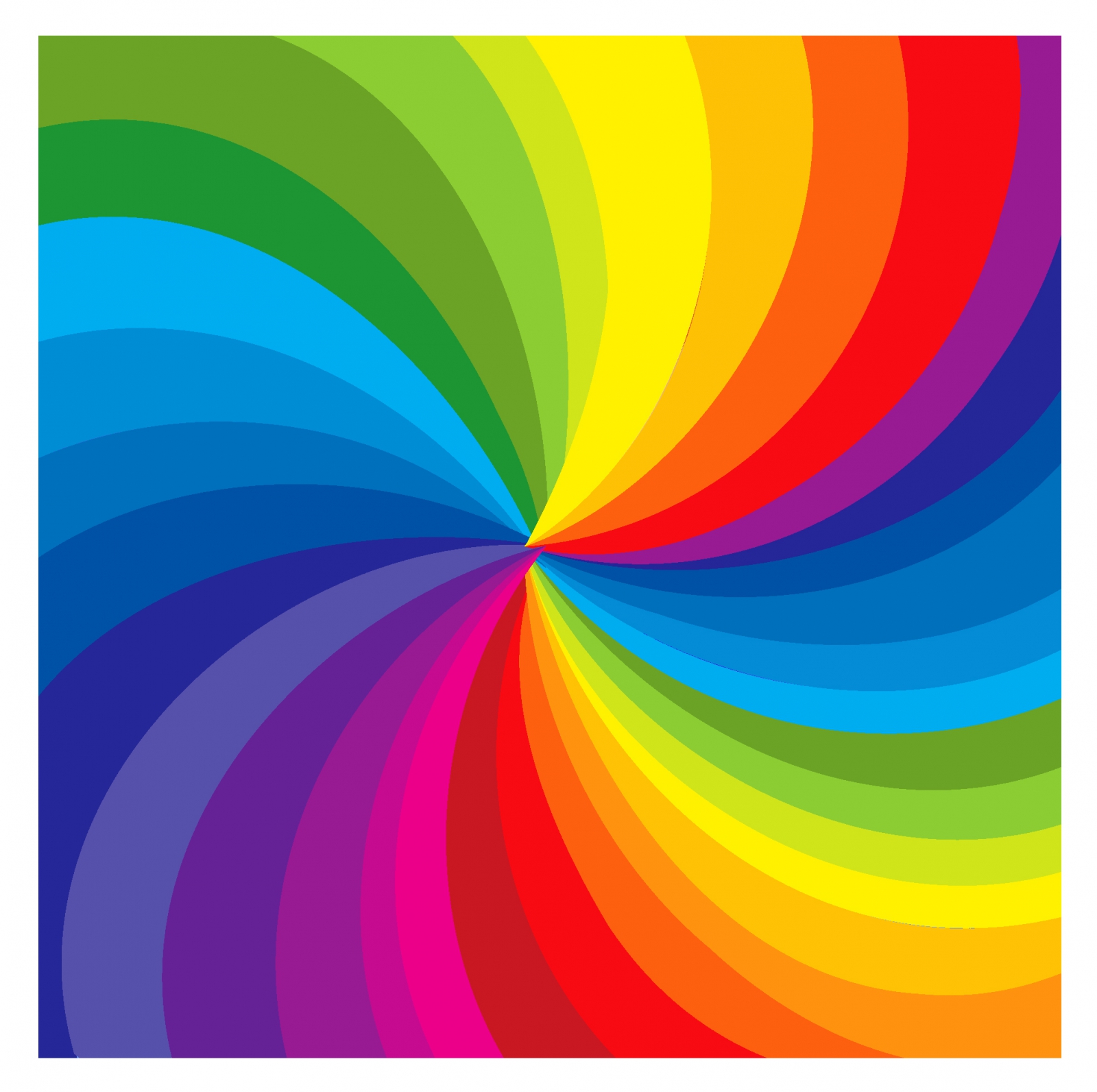 B. OTHER STAKEHOLDERS’ ACCOMPLISHMENTS
D. TEACHERS PROFESSIONAL DEVELOPMENT
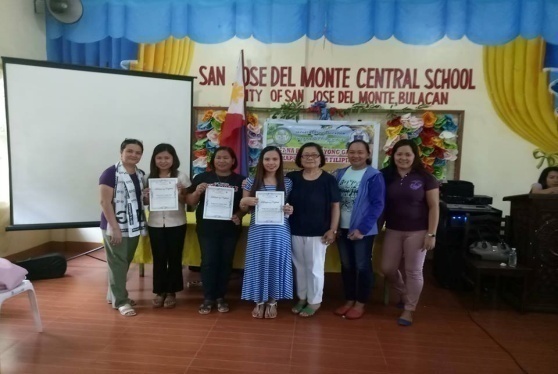 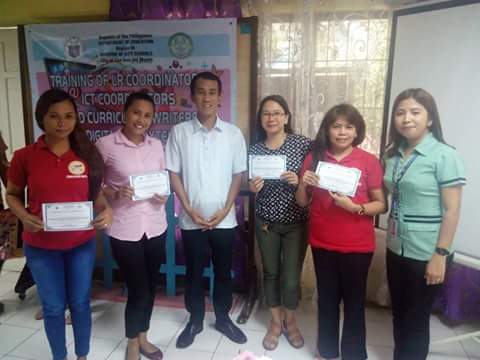 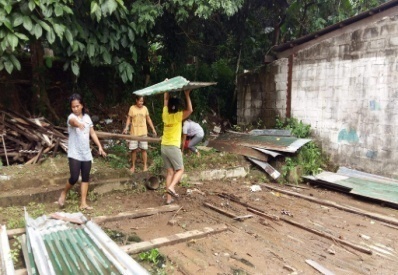 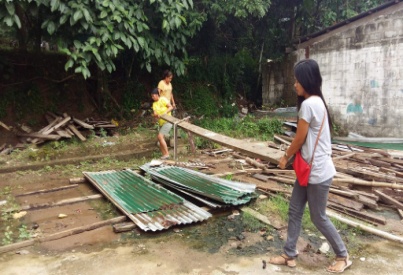 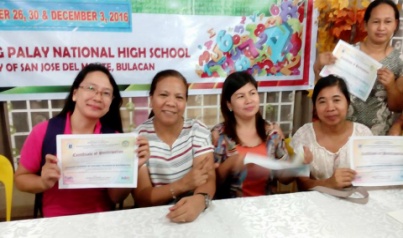 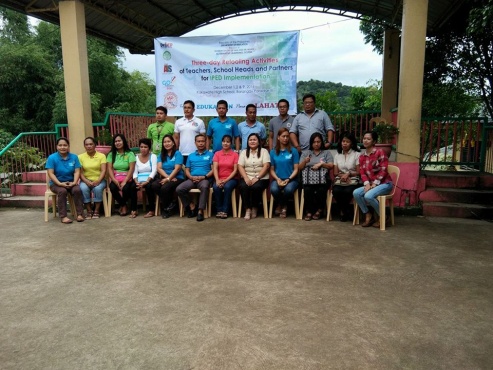 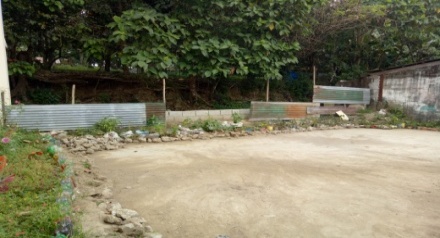 Different seminars attended by the teachers during the school year.
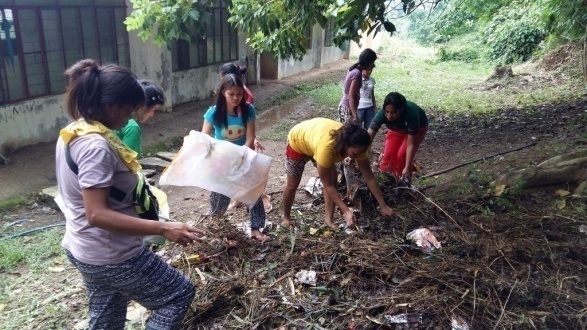 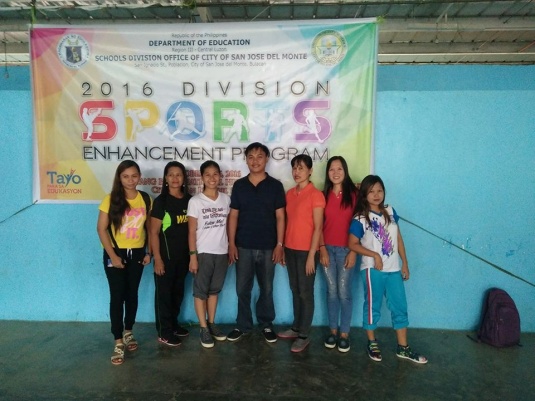 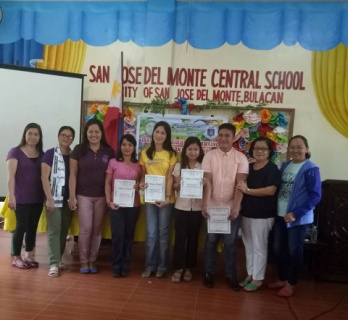 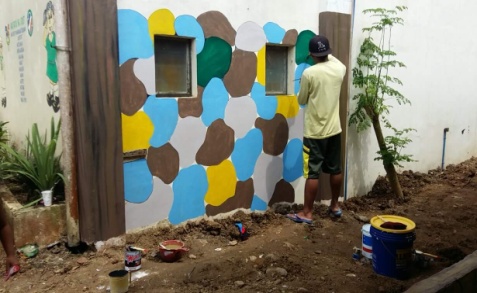 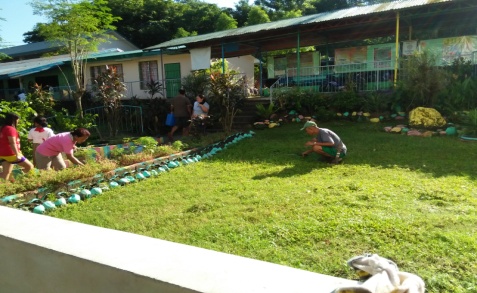 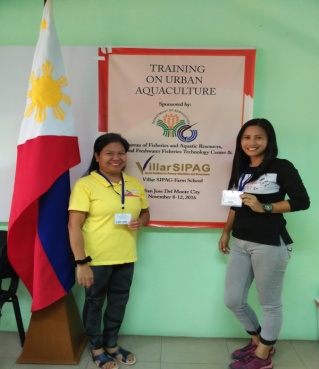 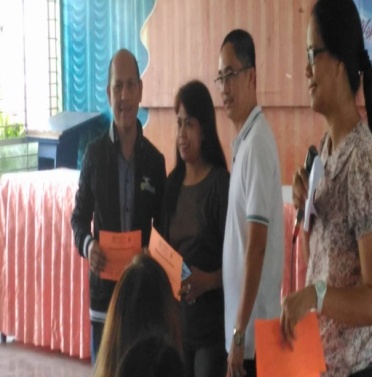 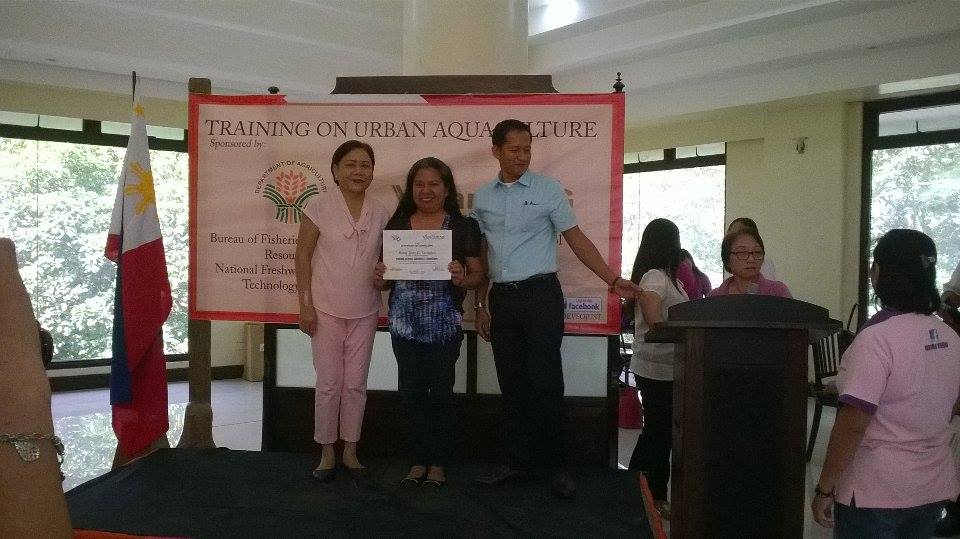 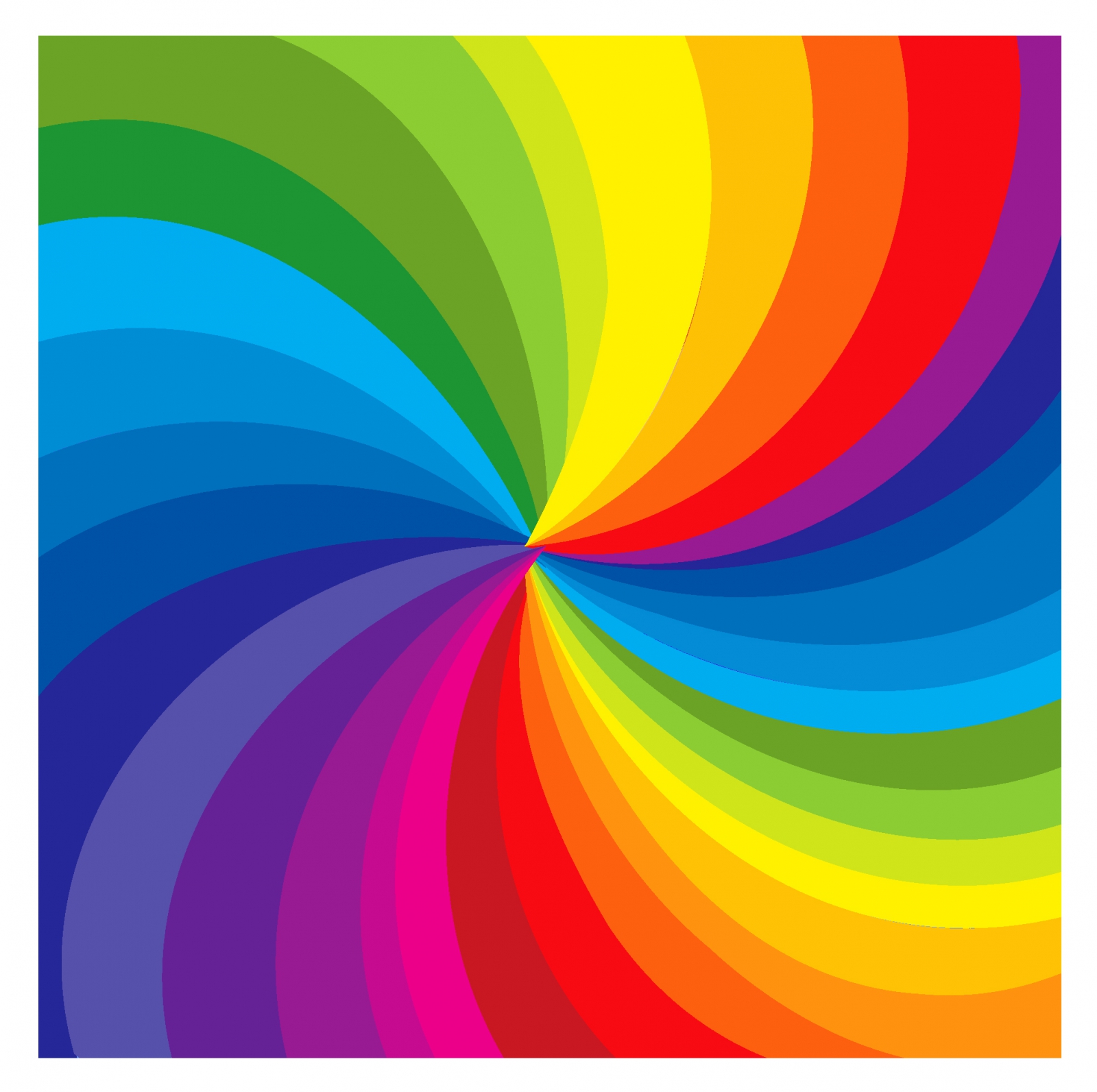 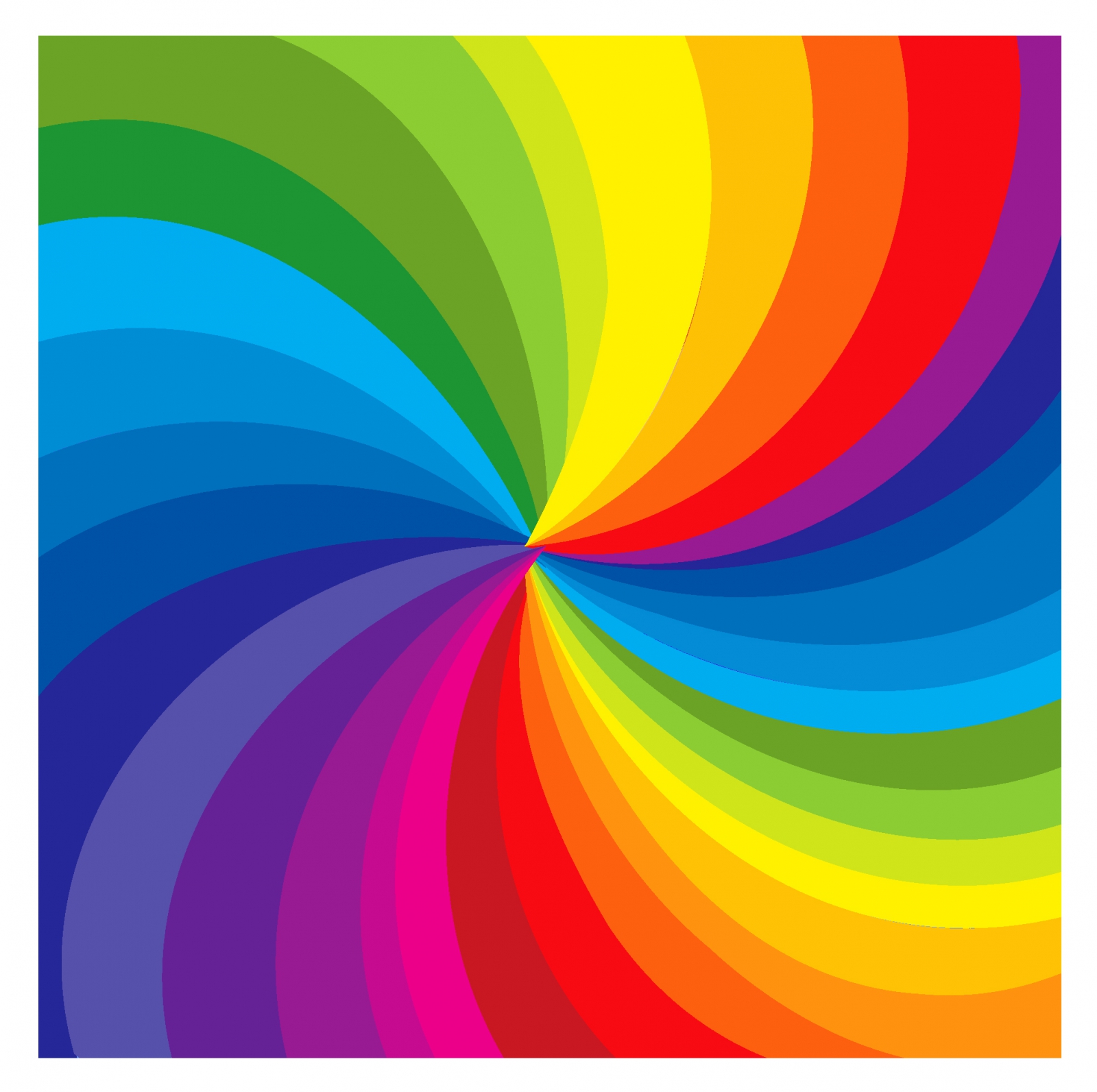 TEACHERS PROFESSIONAL DEVELOPMENT
B. OTHER STAKEHOLDERS’ ACCOMPLISHMENTS
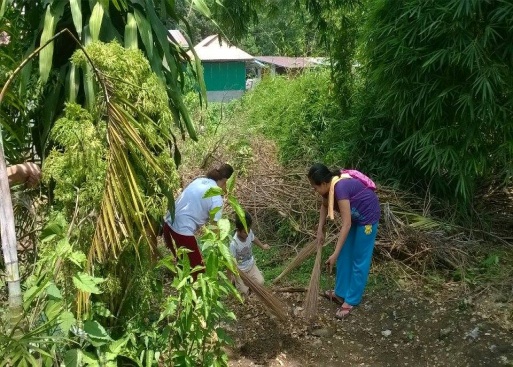 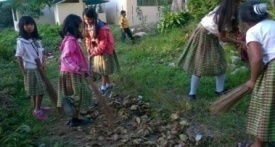 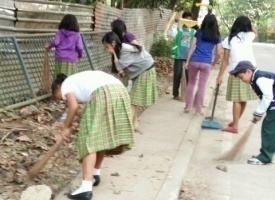 C
L
E
A
N

U
P
Subject Coordinator and other teachers with special coordinatorships have attended seminars in the district and division level. The rest of the teaching force have gained professional development trainings thru SLAC. Moreover, 11 teachers are enrolled in Graduate Studies Program.
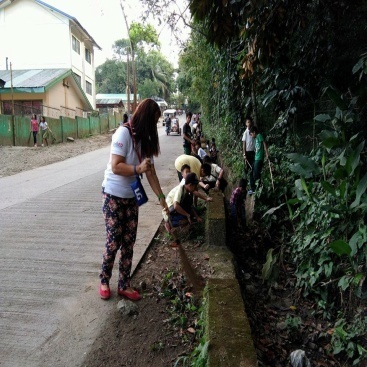 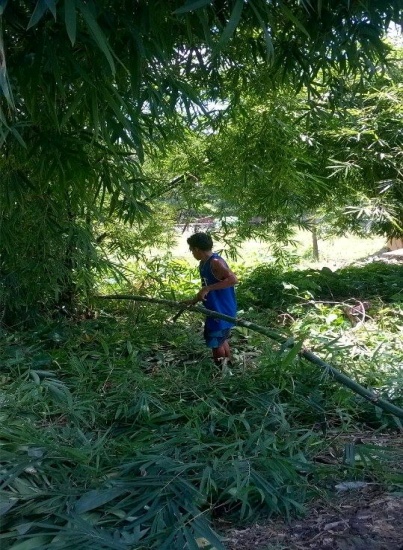 E. SCHOOL MOOE AND CANTEEN FUND DISTRIBUTION
Tie up with the City Government’s Clean Up Drive and Anti-Dengue Project.
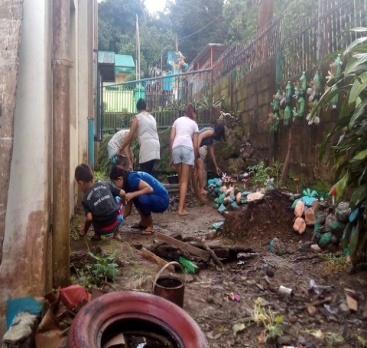 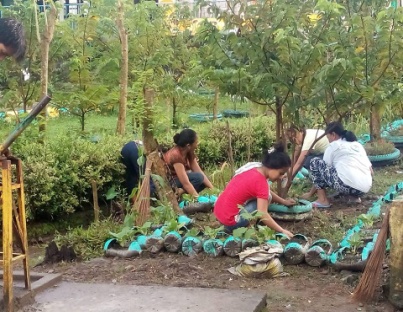 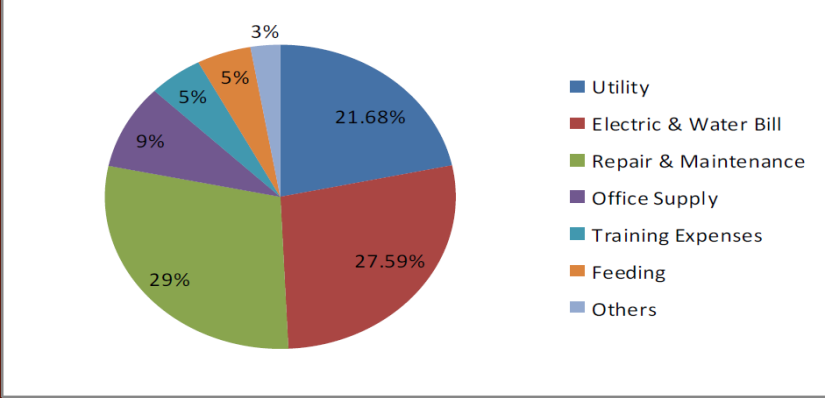 D   R   I   V  E
School expenses is funded through MOOE and Canteen Fund subject to the guidelines  in the DepEd Order.
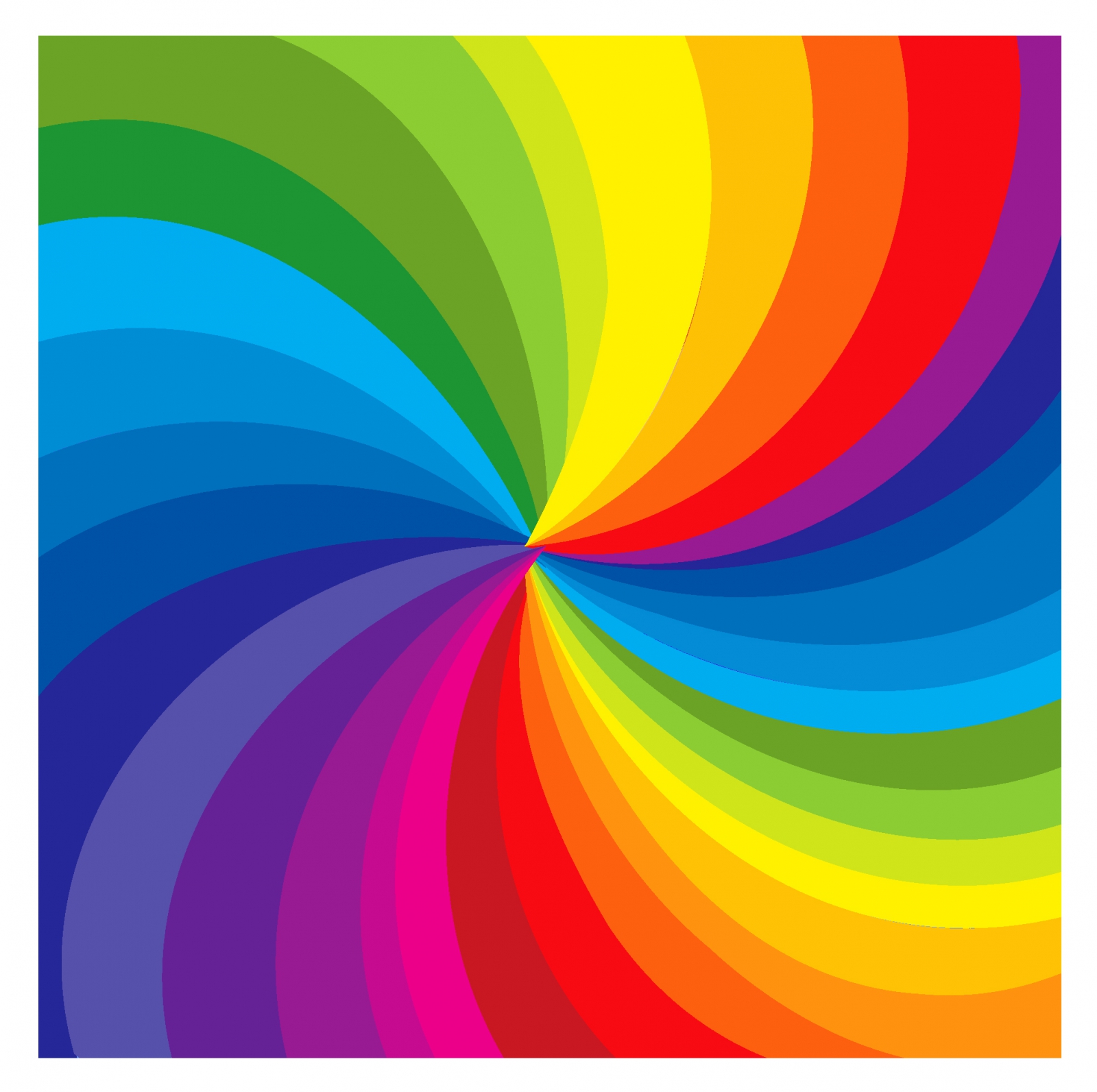 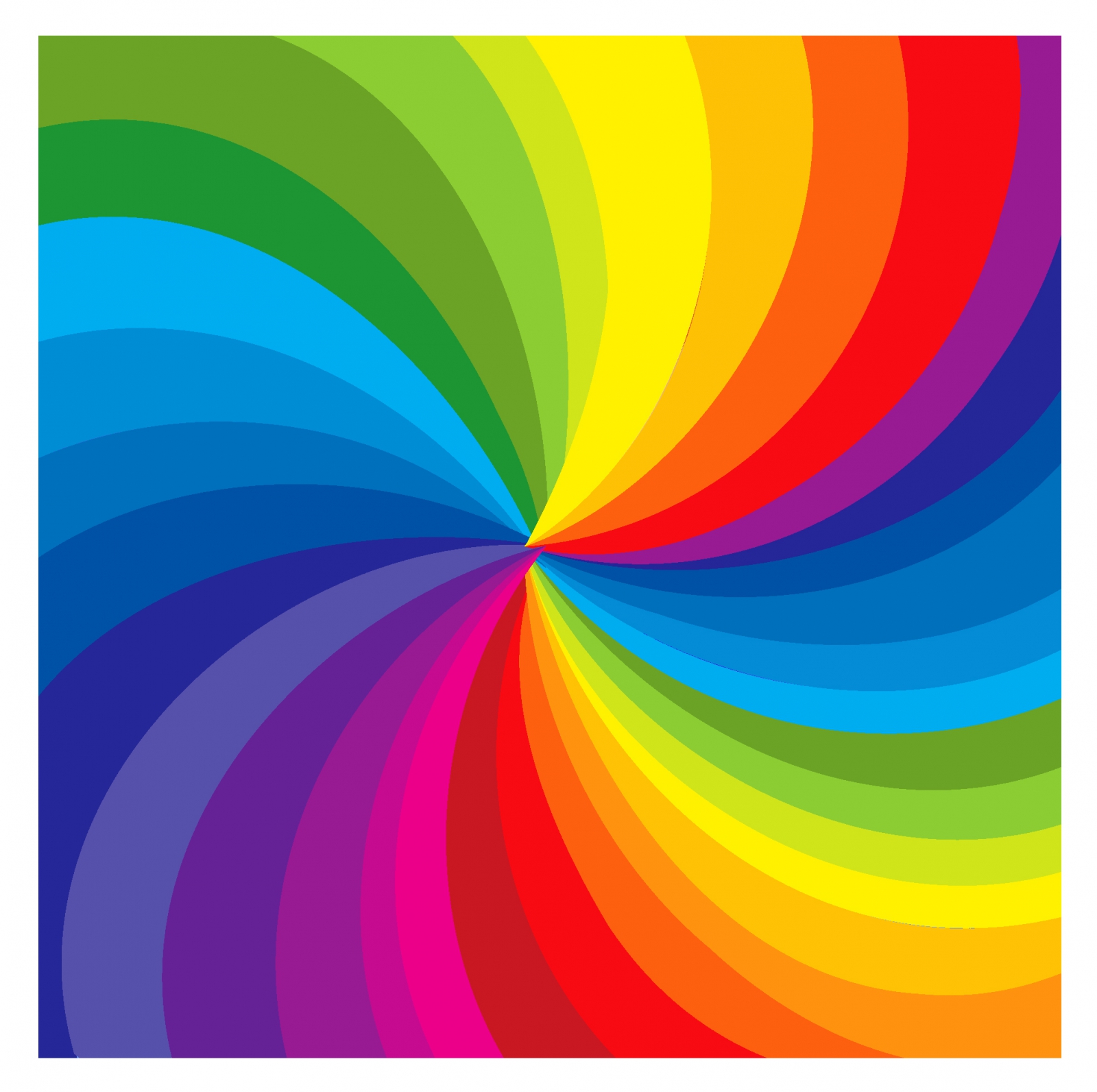 STATUS OF SCHOOL PROJECTS
F. SCHOOL AWARDS AND RECOGNITION
“ACADEMIC ACHIEVERS”
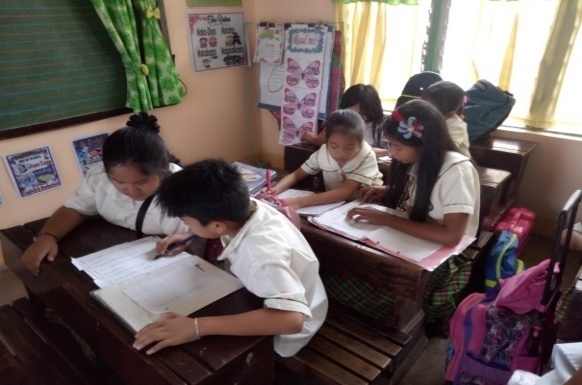 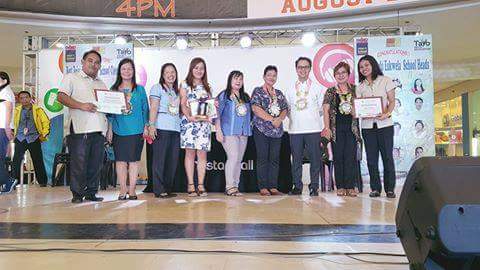 PEER TEACHING
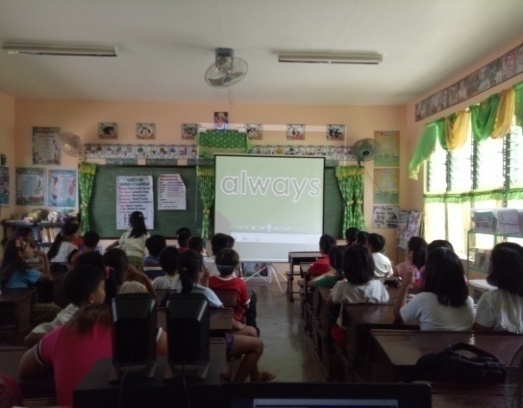 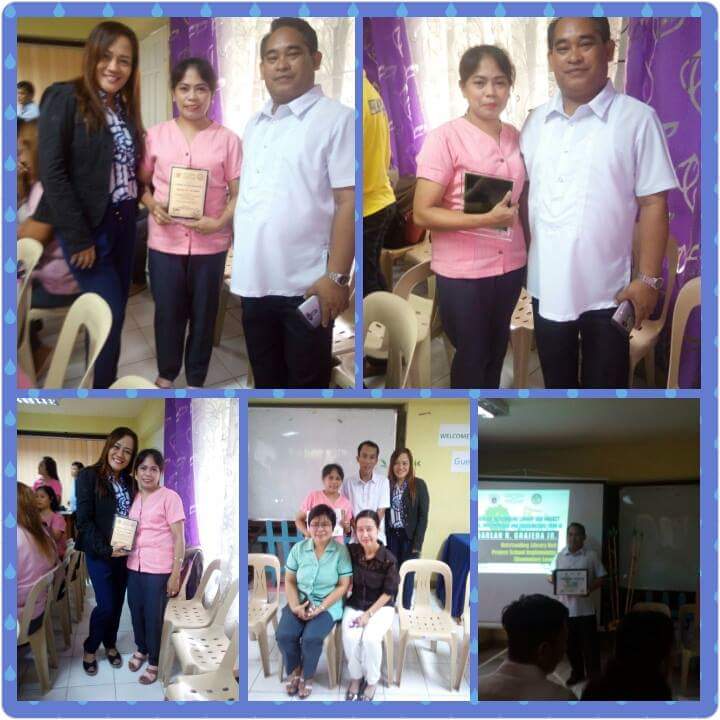 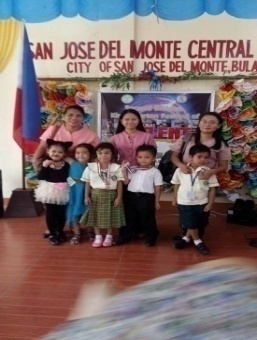 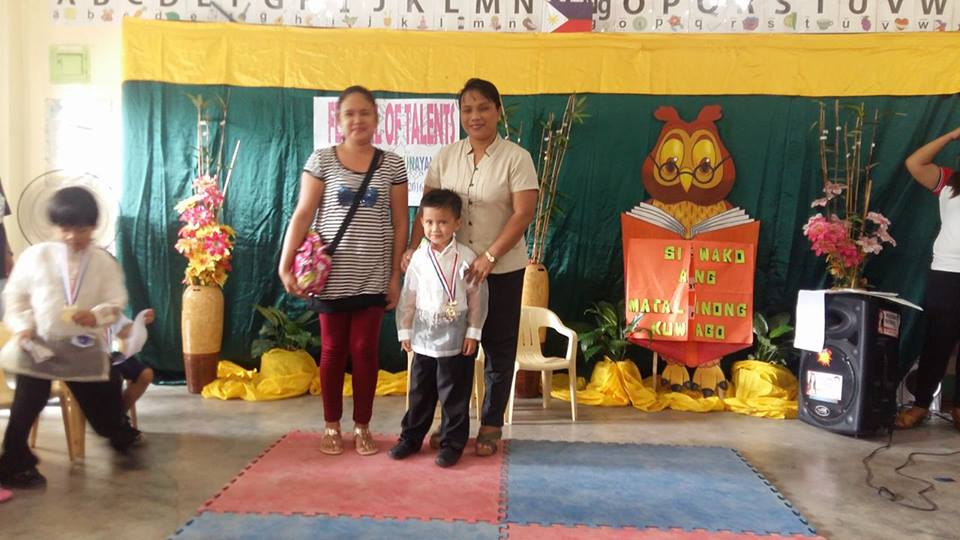 READING INTERVENTION USING MULTIMEDIA
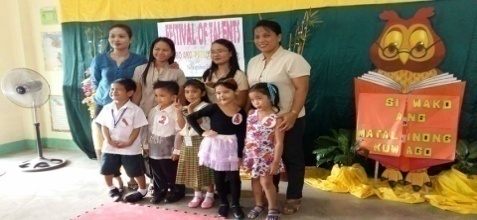 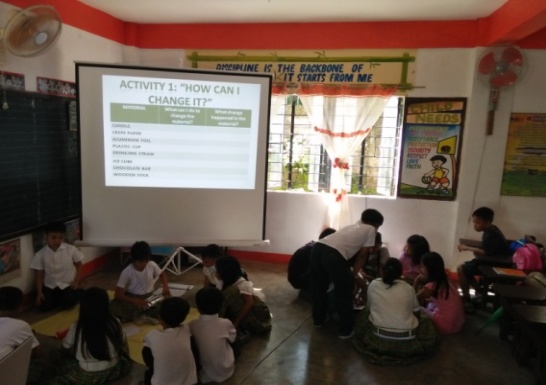 PUPILS HANDS-ON ACTIVITY
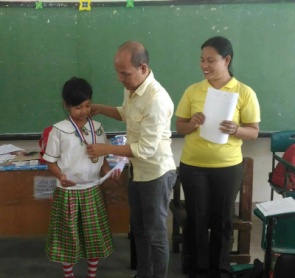 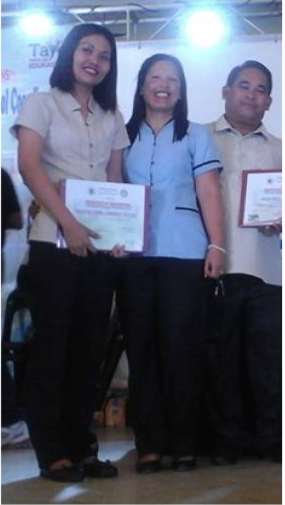 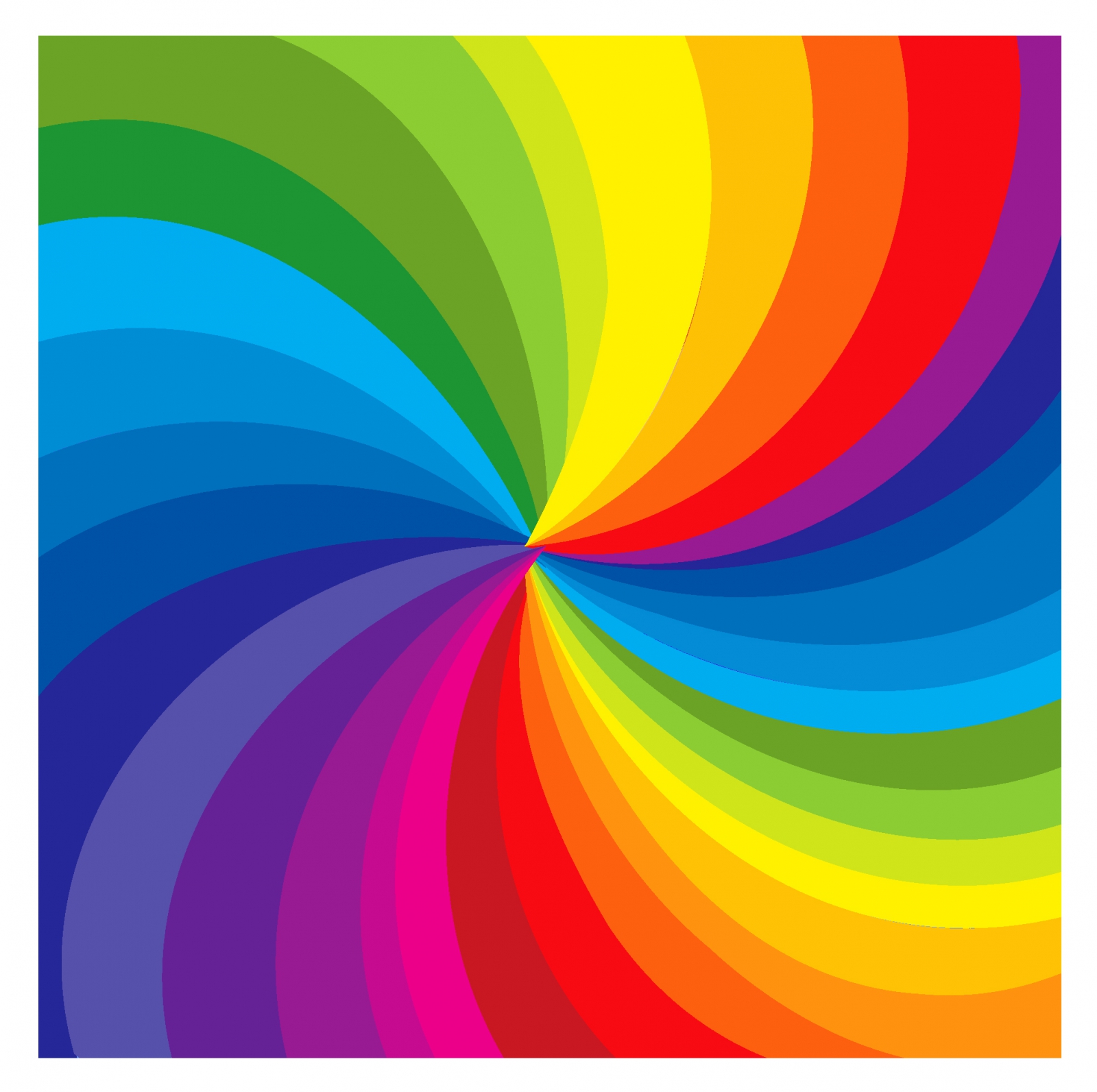 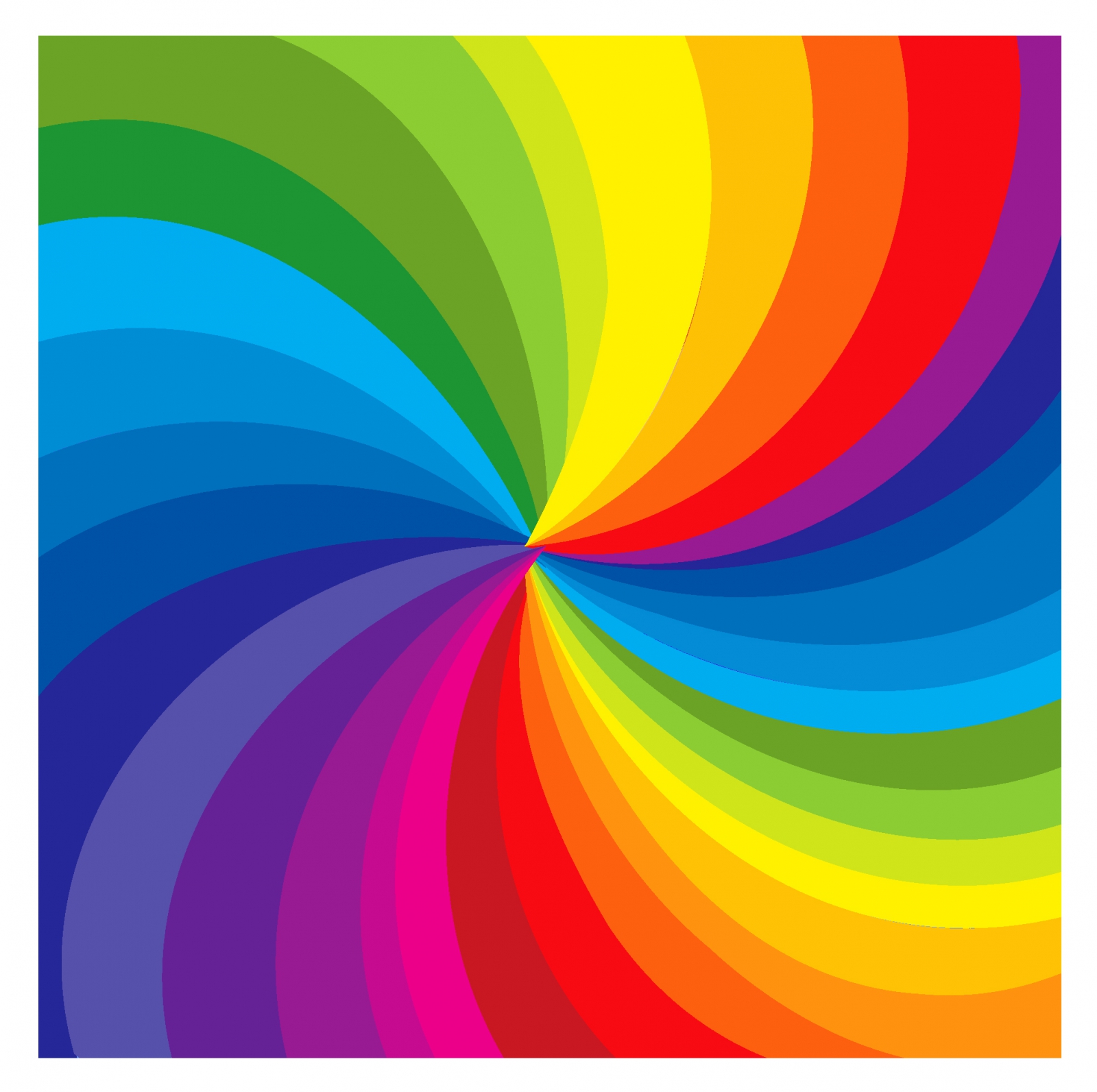 II. PERFORMANCE INDICATOR
STATUS OF SCHOOL PROJECTS
A. ACCESS AND QUALITY
“ACADEMIC ACHIEVERS”
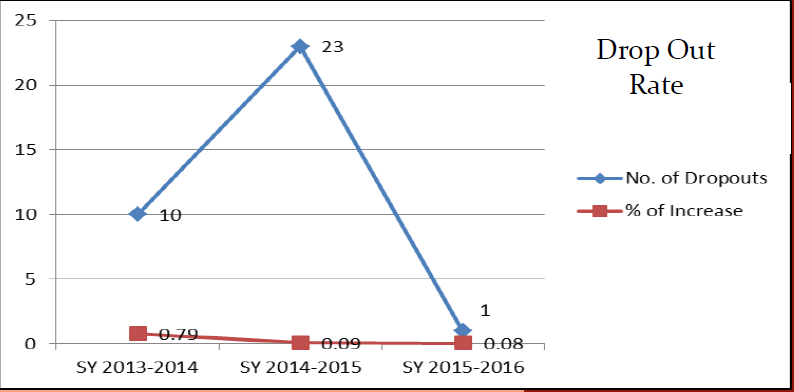 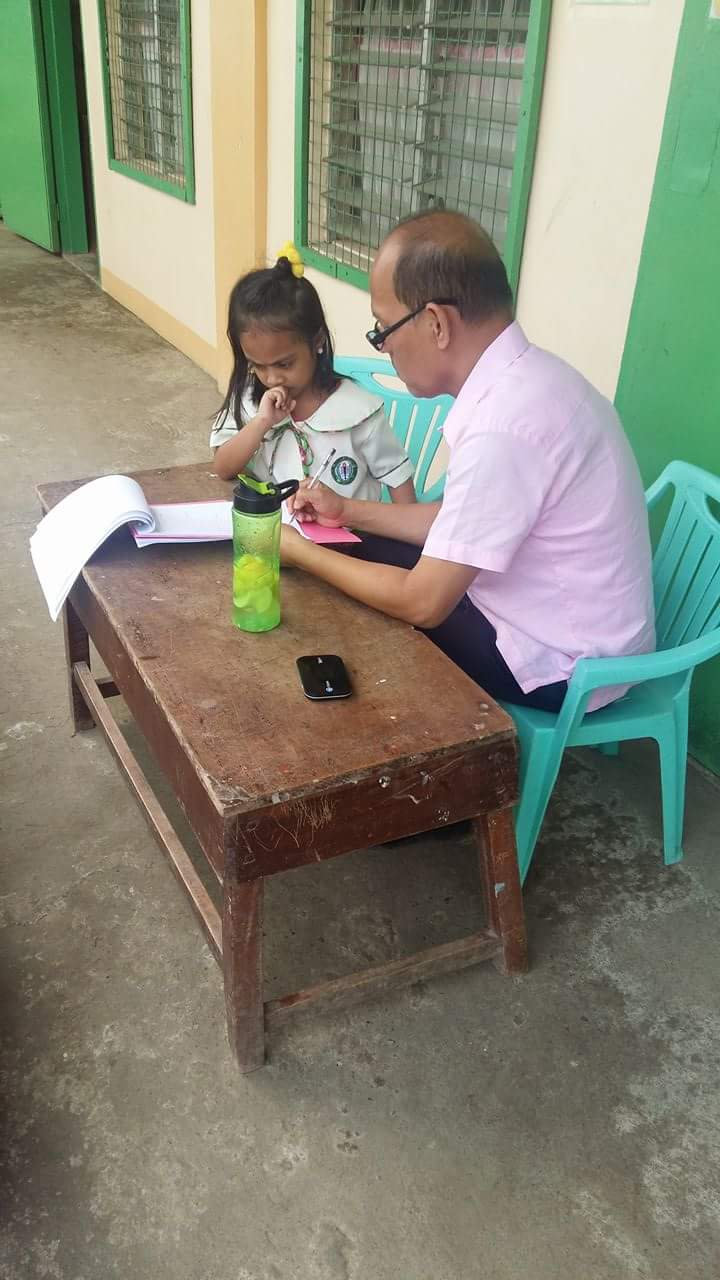 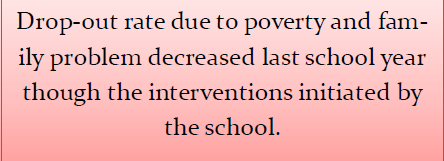 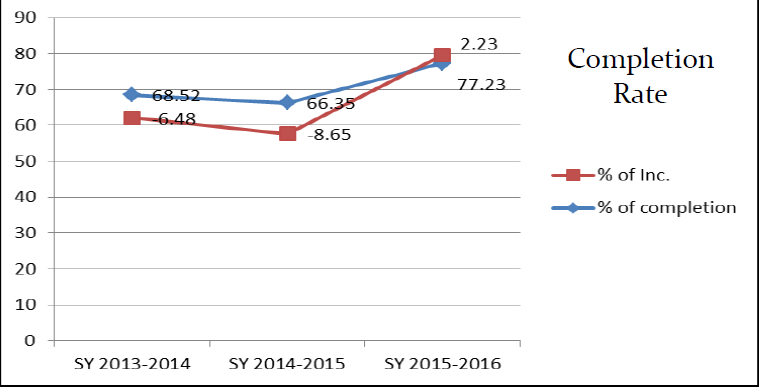 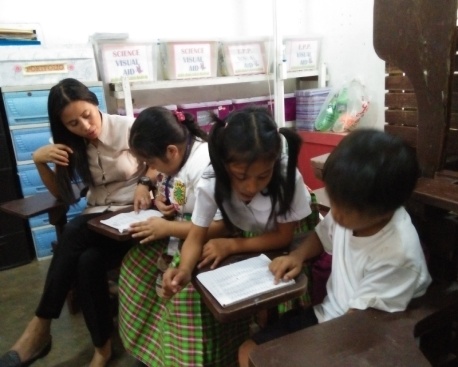 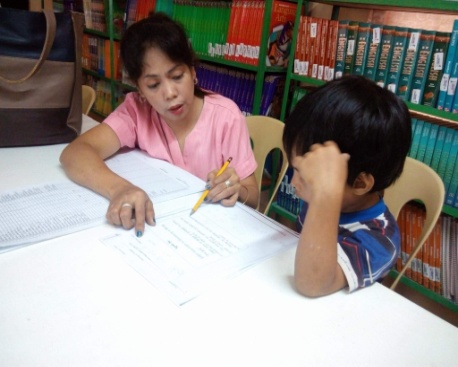 INTERVENTION AND REMEDIATION
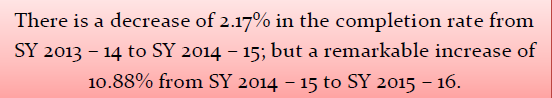 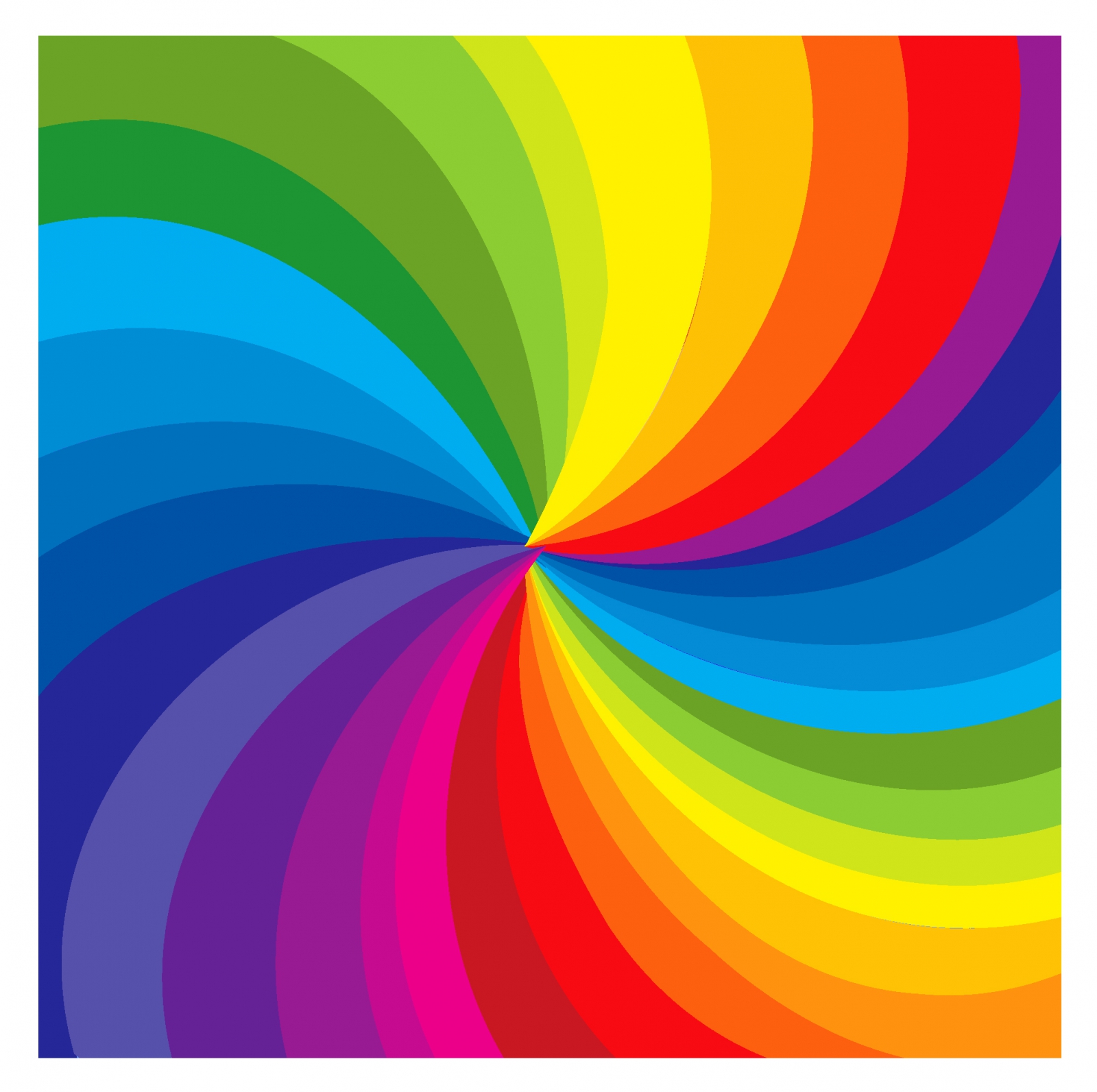 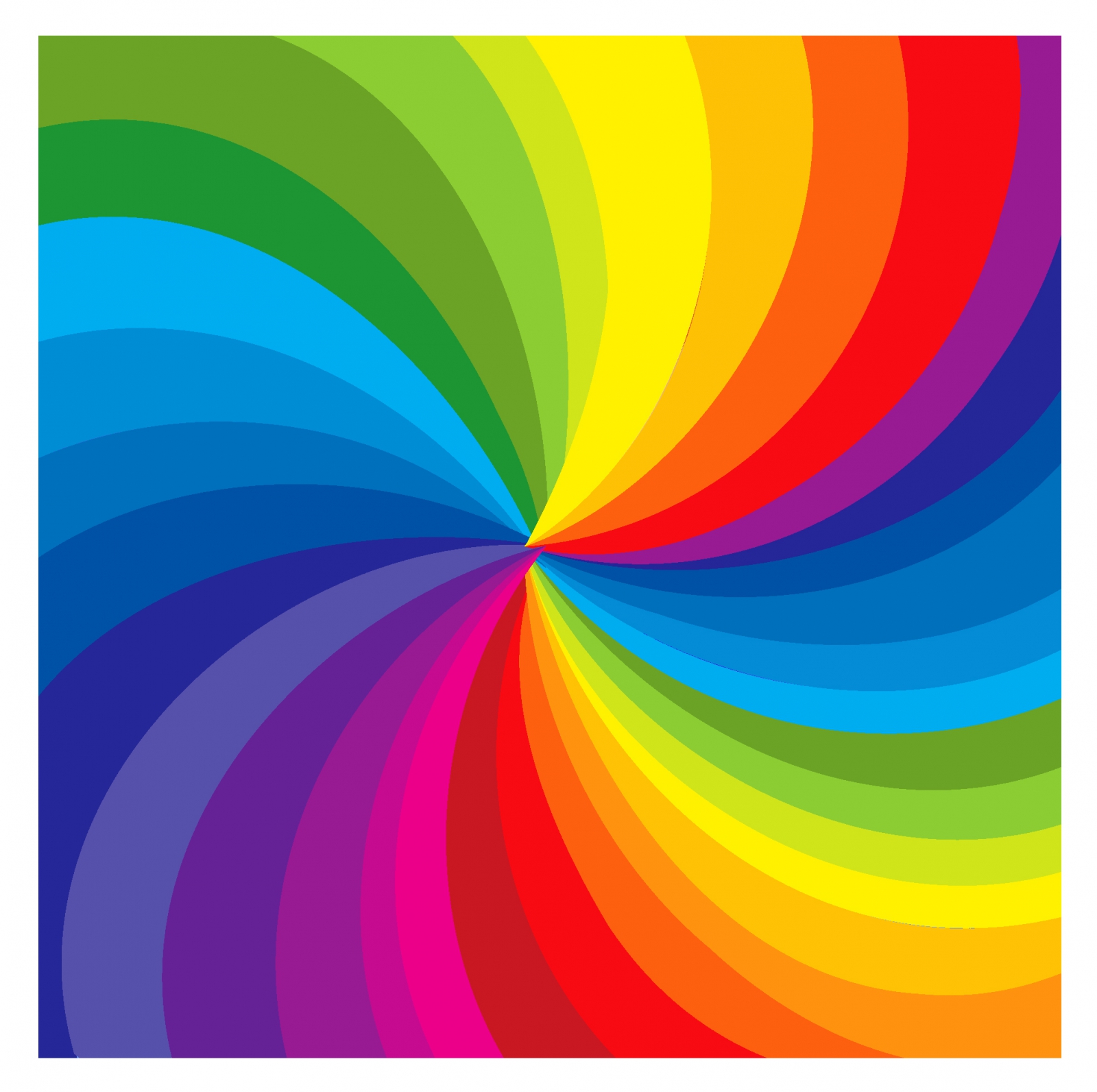 ACCESS AND QUALITY
STATUS OF SCHOOL PROJECTS
3. NAT RESULT
“KAYA MO KID PROJECT”
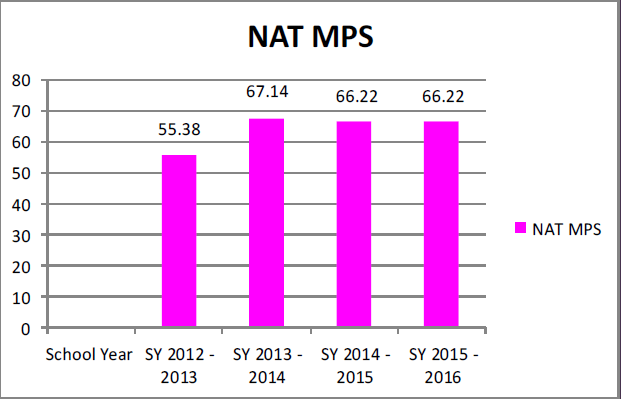 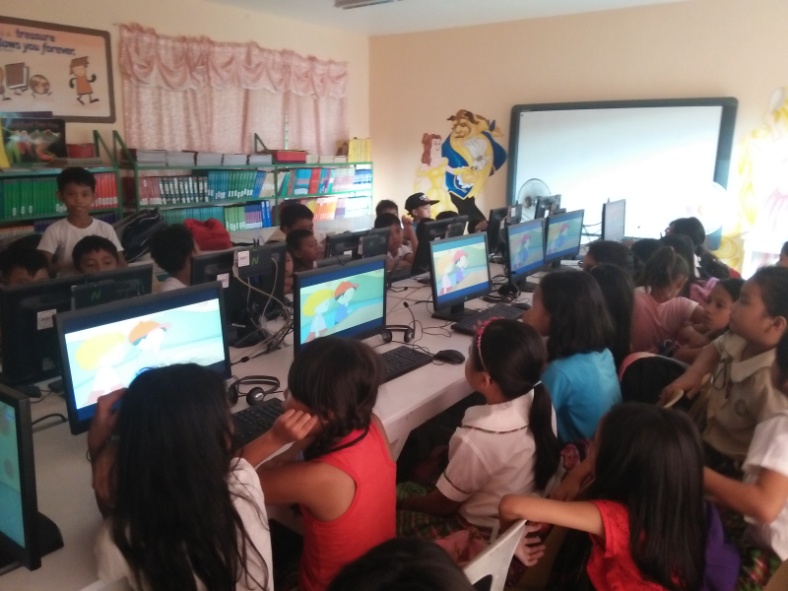 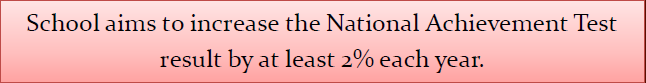 4. LITERACY LEVEL
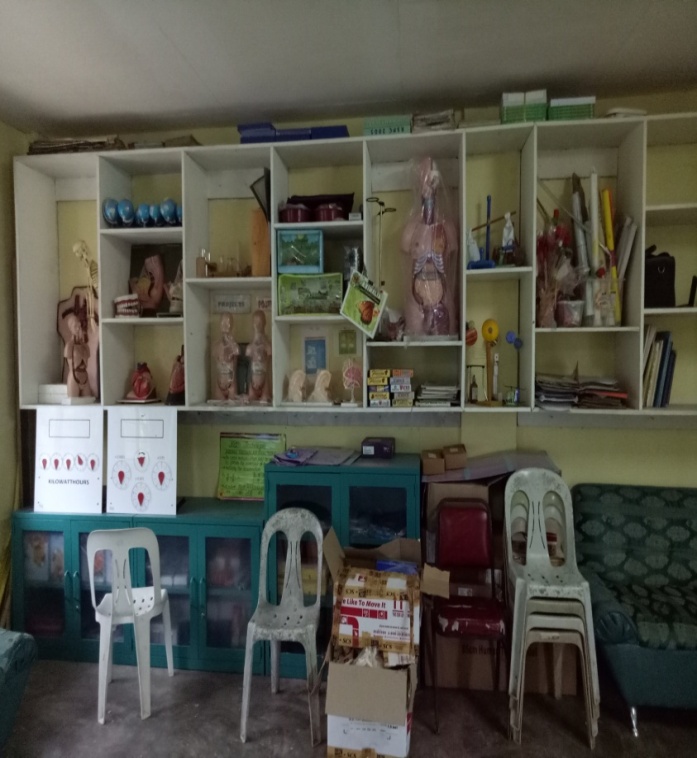 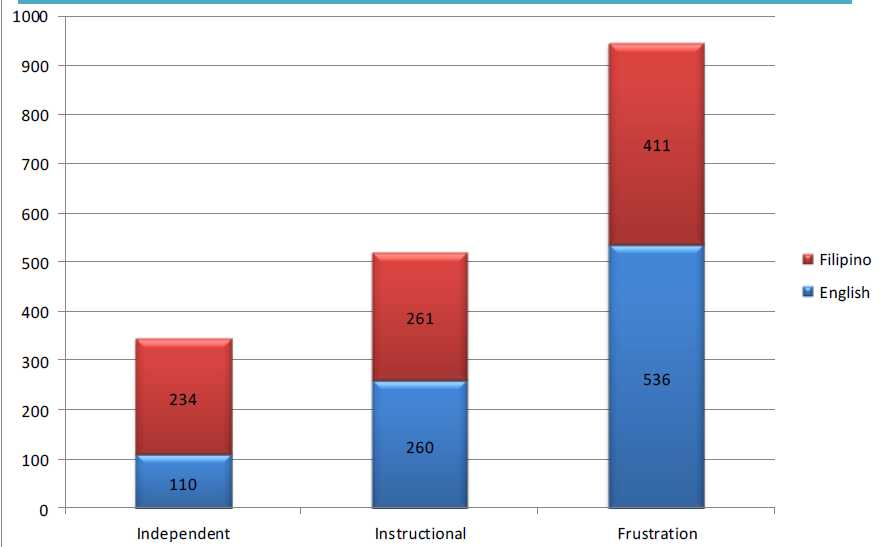 Combined Science and Math Room where pupils hold sessions, and ICT/Library is functional as well.
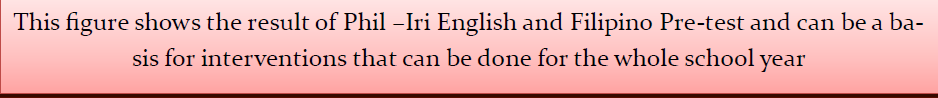 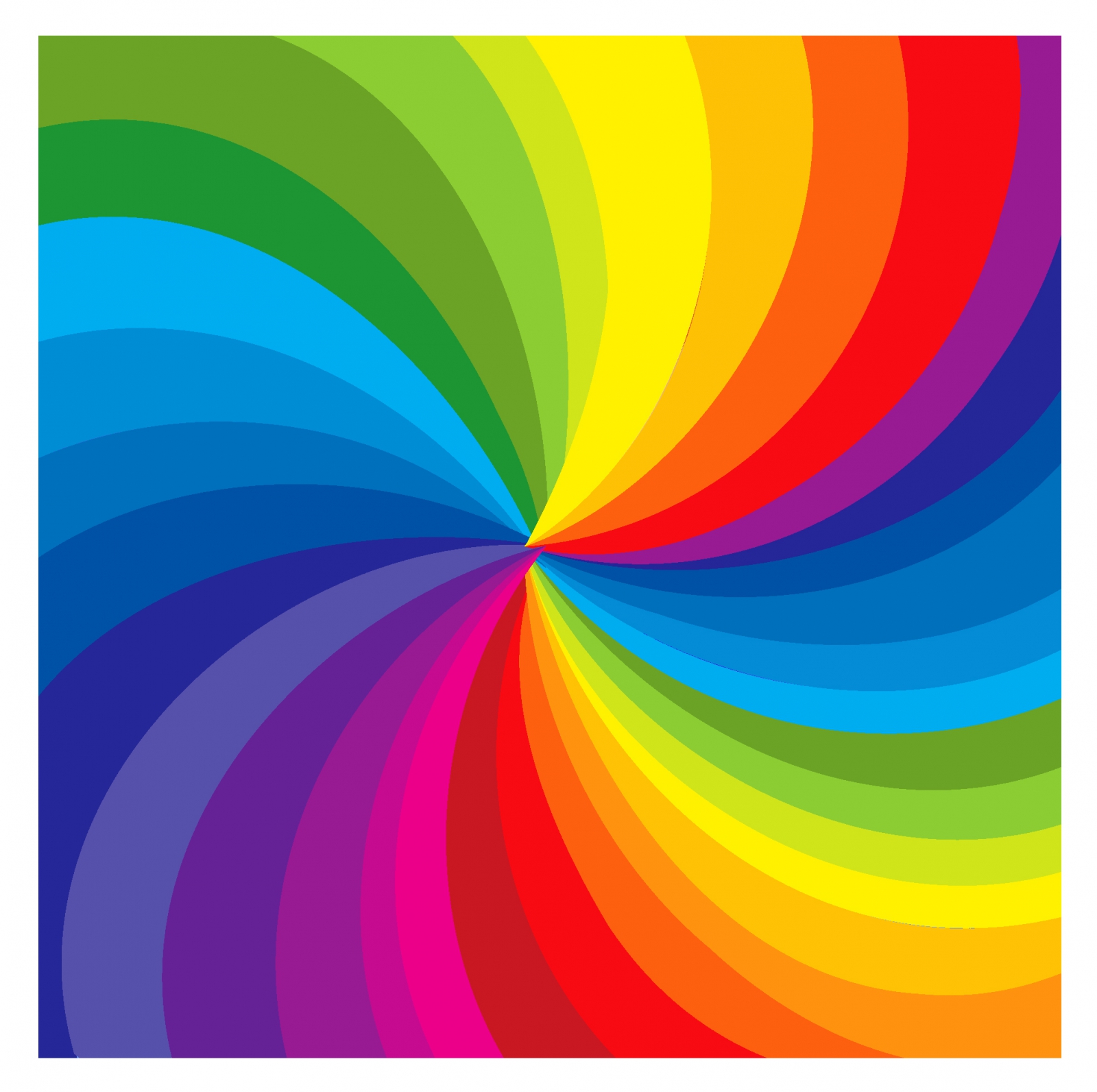 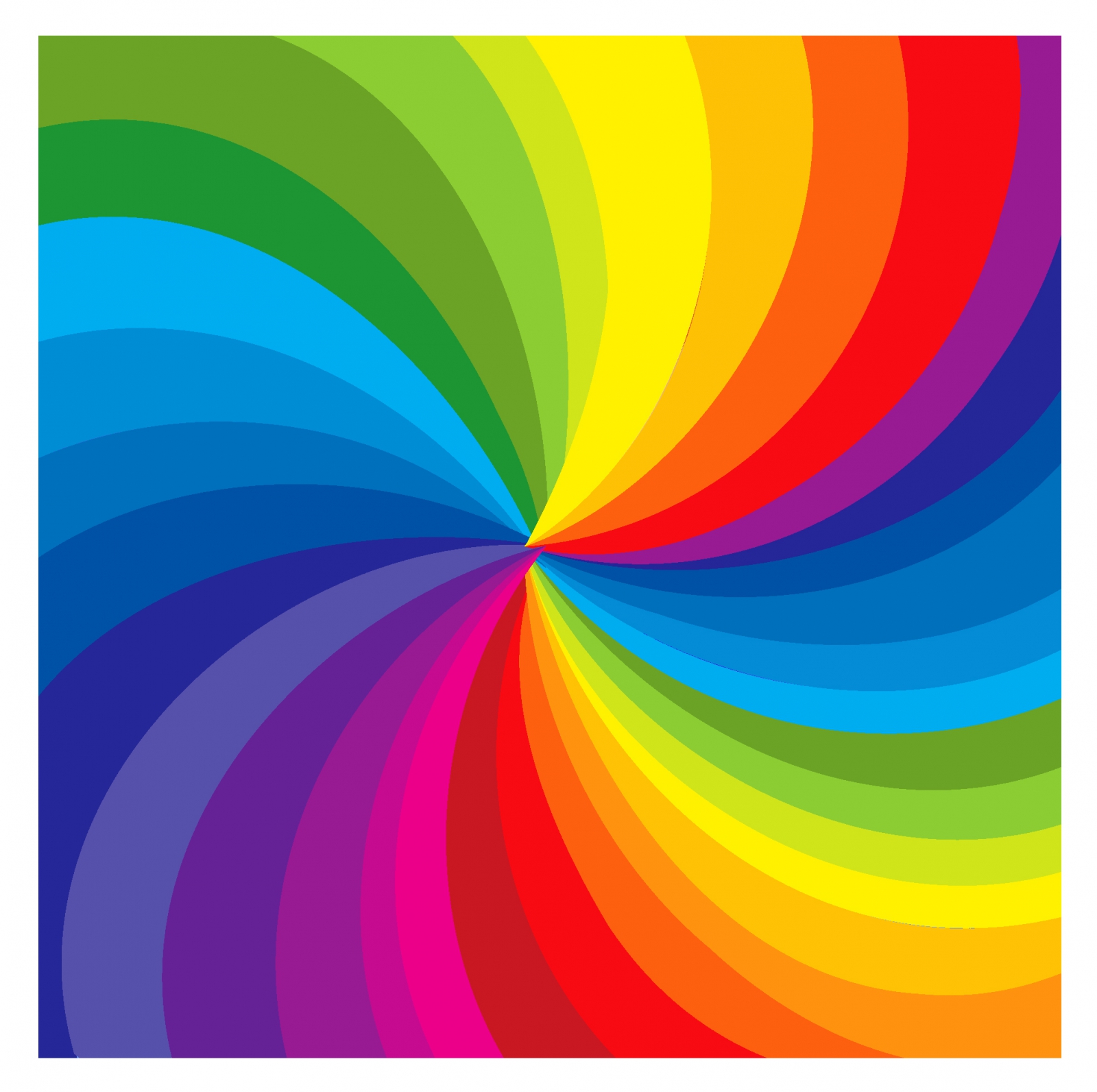 B. GOVERNANCE
STATUS OF SCHOOL PROJECTS
1. SCHOOL BASE MANAGEMENT
“SAGIP KABATAAN PARA SA KINABUKASAN PROJECT”
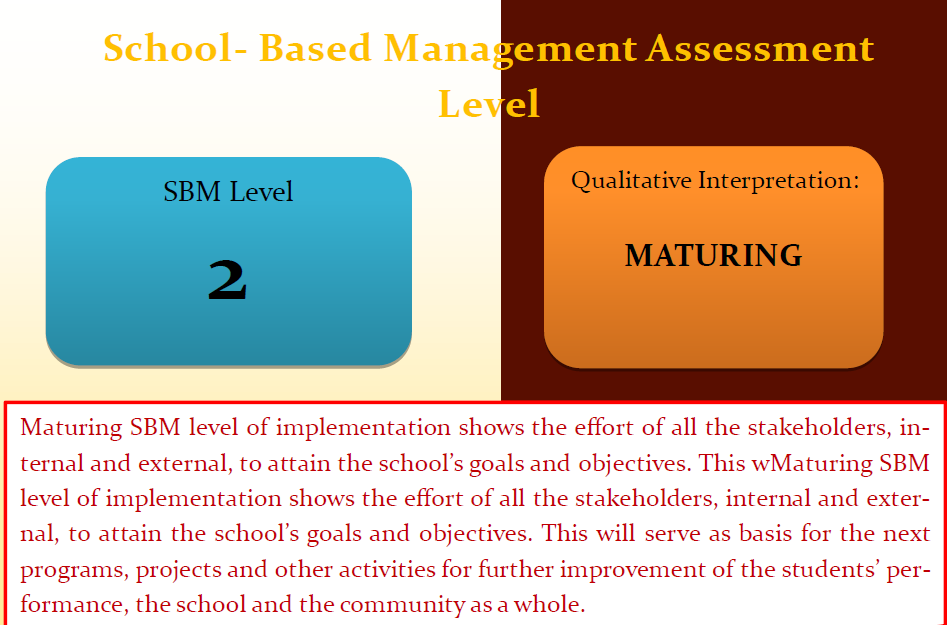 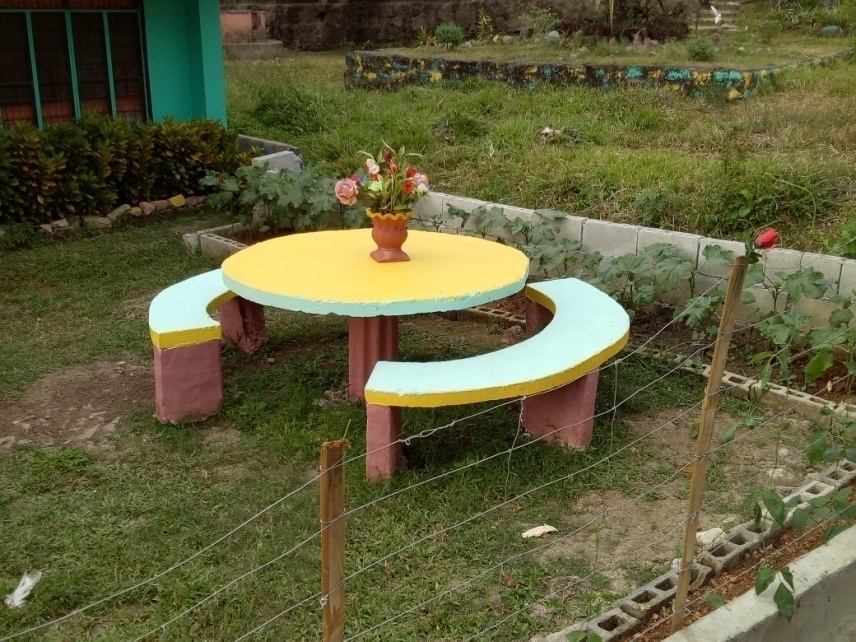 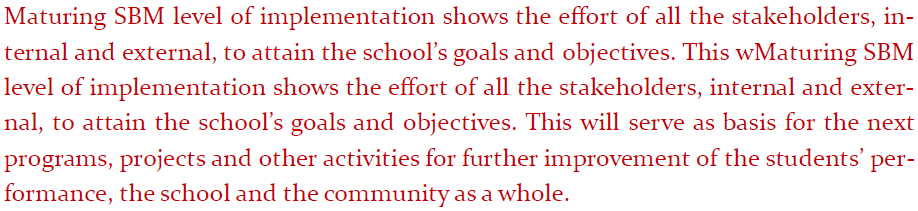 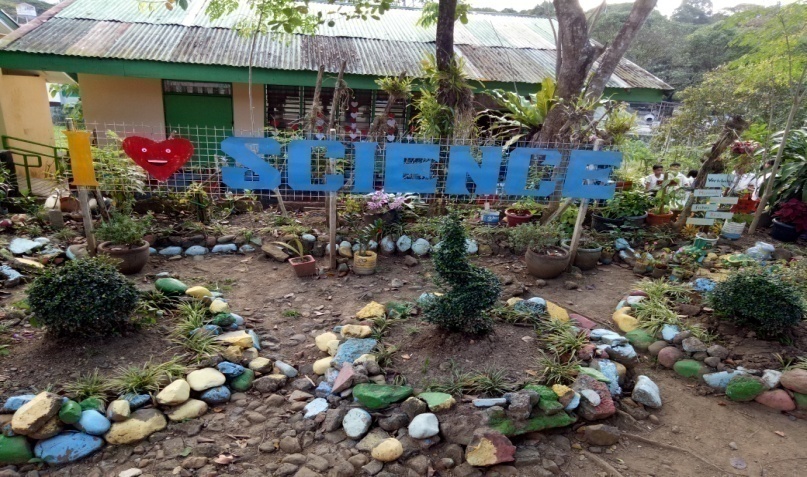 2. CHILD-FRIENDLY SCHOOL SURVEY RESULT
CFSS
93%
QUALITATIVE INTERPRETATION:

OUTSTANDING
The survey result of 93% makes us an outstanding Child Friendly School.
ACADEMIC GARDEN
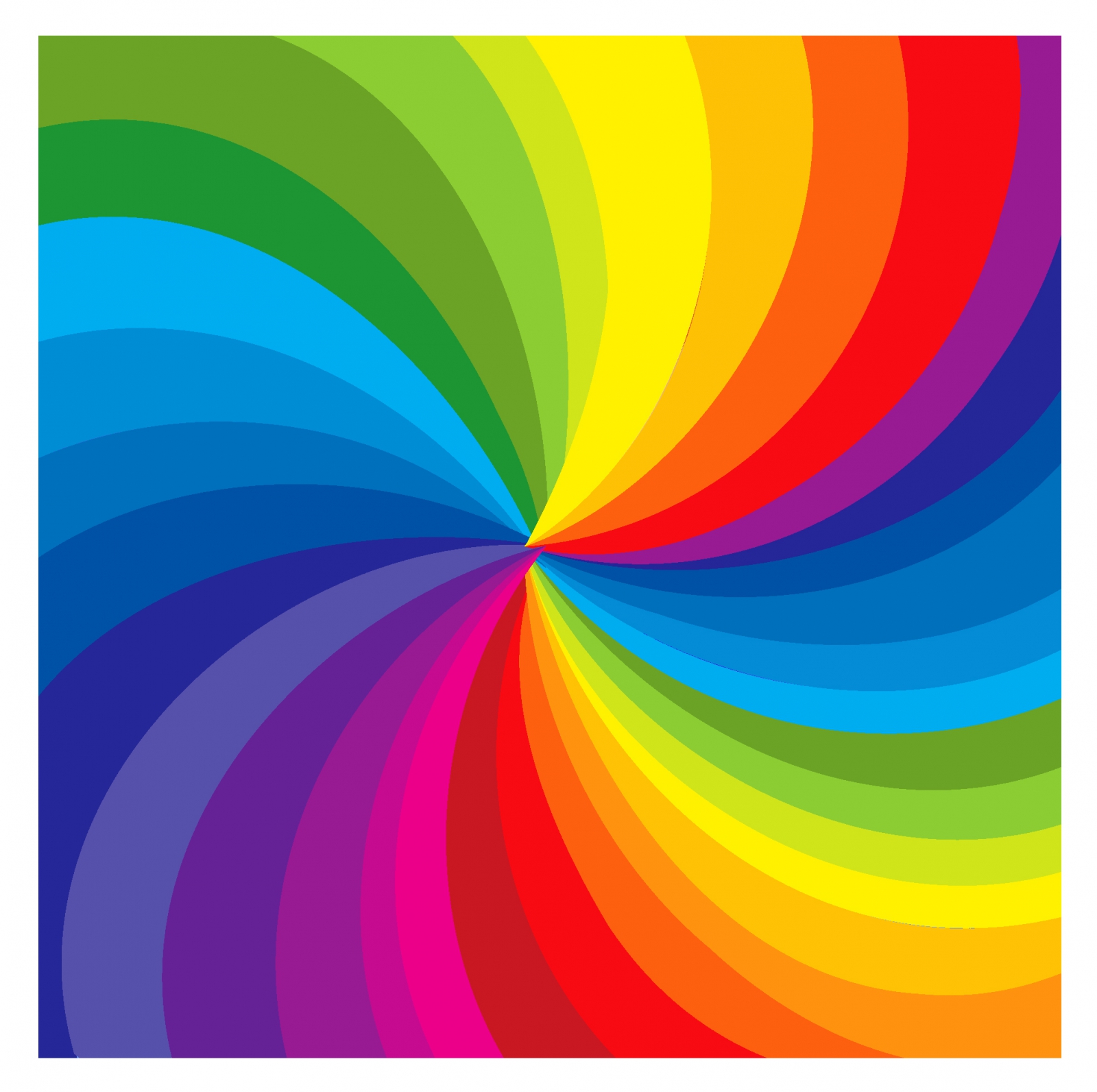 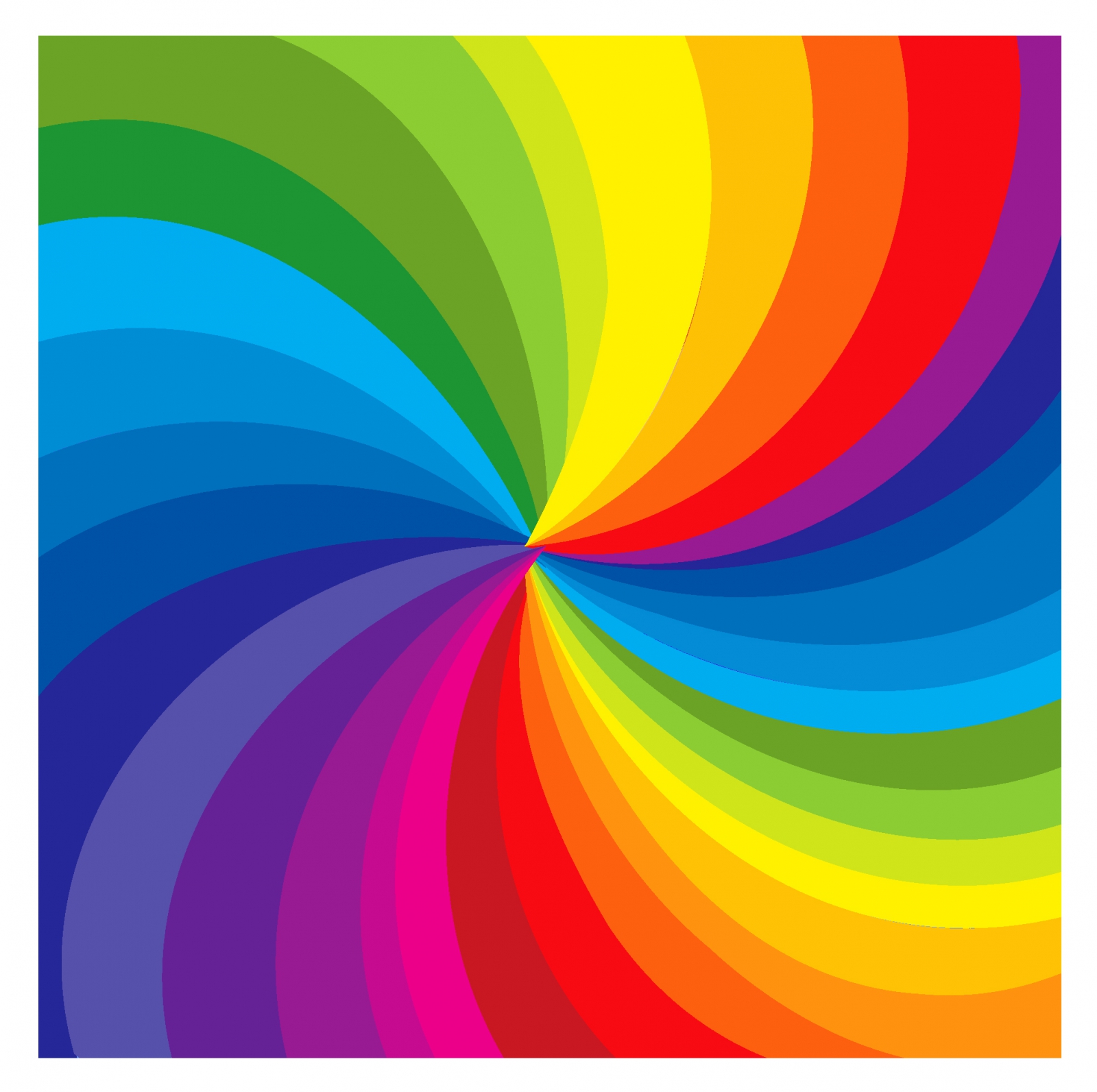 STATUS OF SCHOOL PROJECTS
GOVERNANCE
“SAGIP KABATAAN PARA SA KINABUKASAN PROJECT”
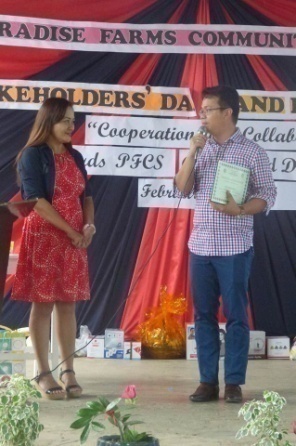 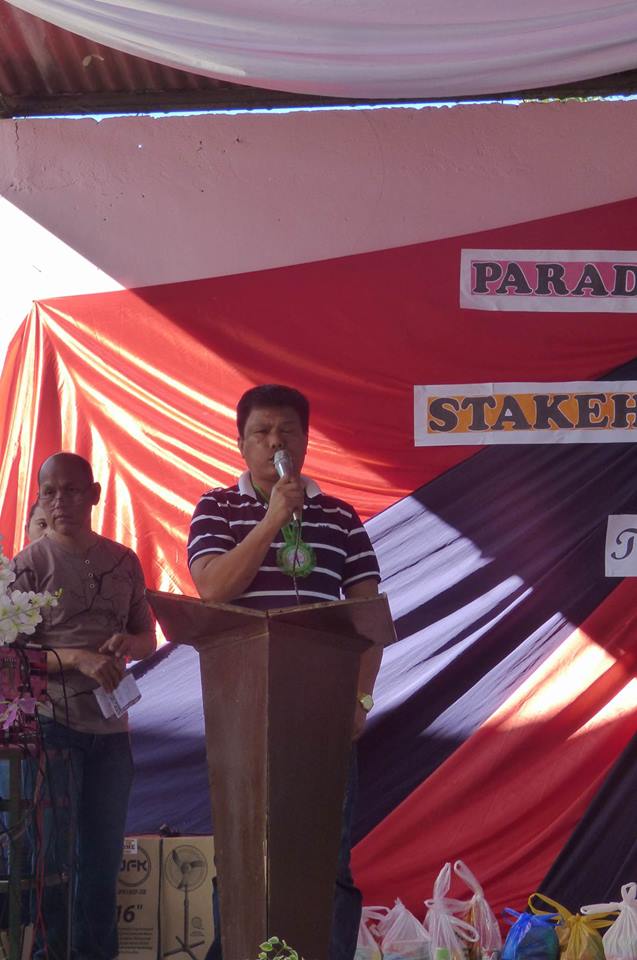 3. STAKEHOLDERS’ PARTICIPATION
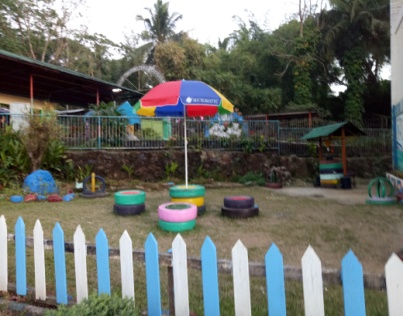 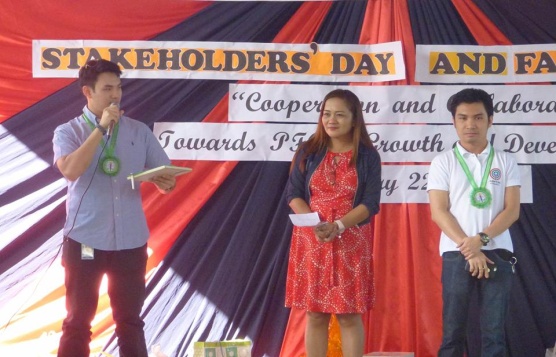 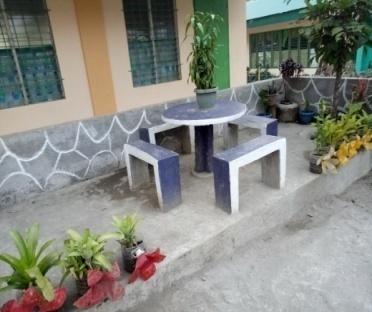 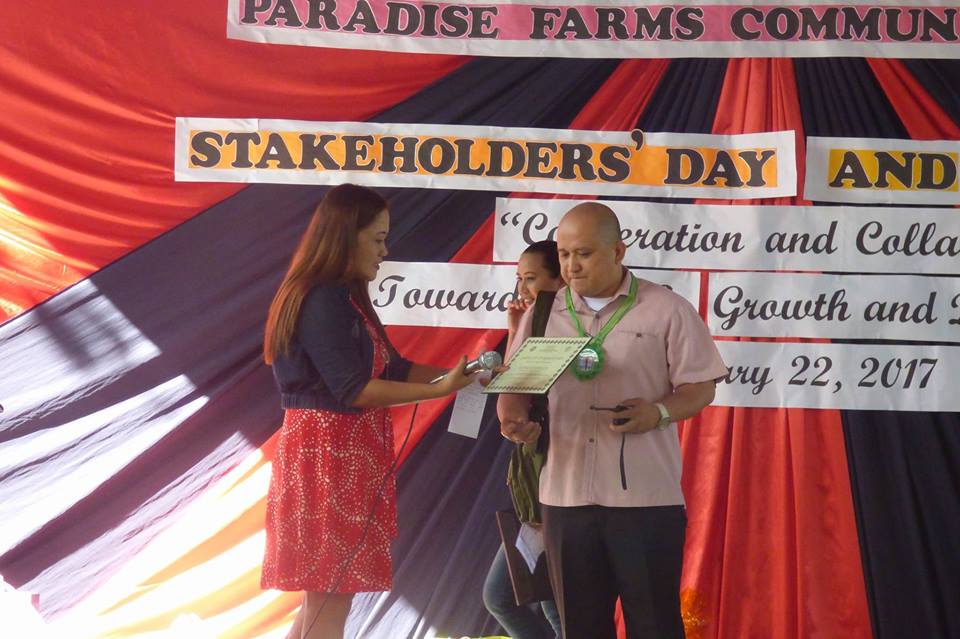 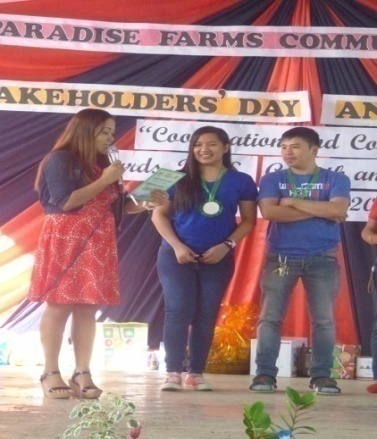 Study nooks for the pupils where they can spend time doing their school-related activities.
Saying “Thanks” to the people who saved as our partner in achieving the DepEd’s VGMO.
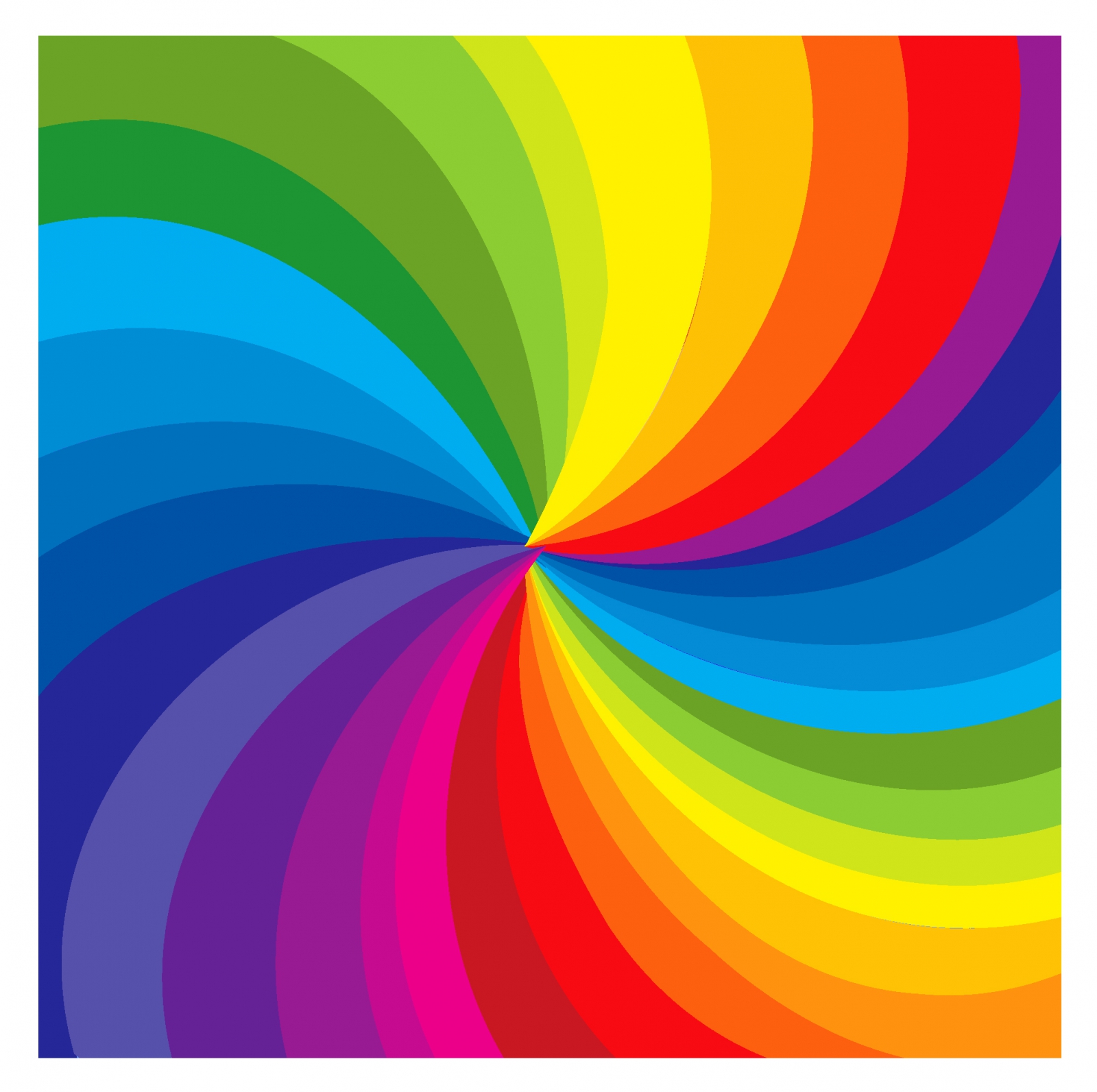 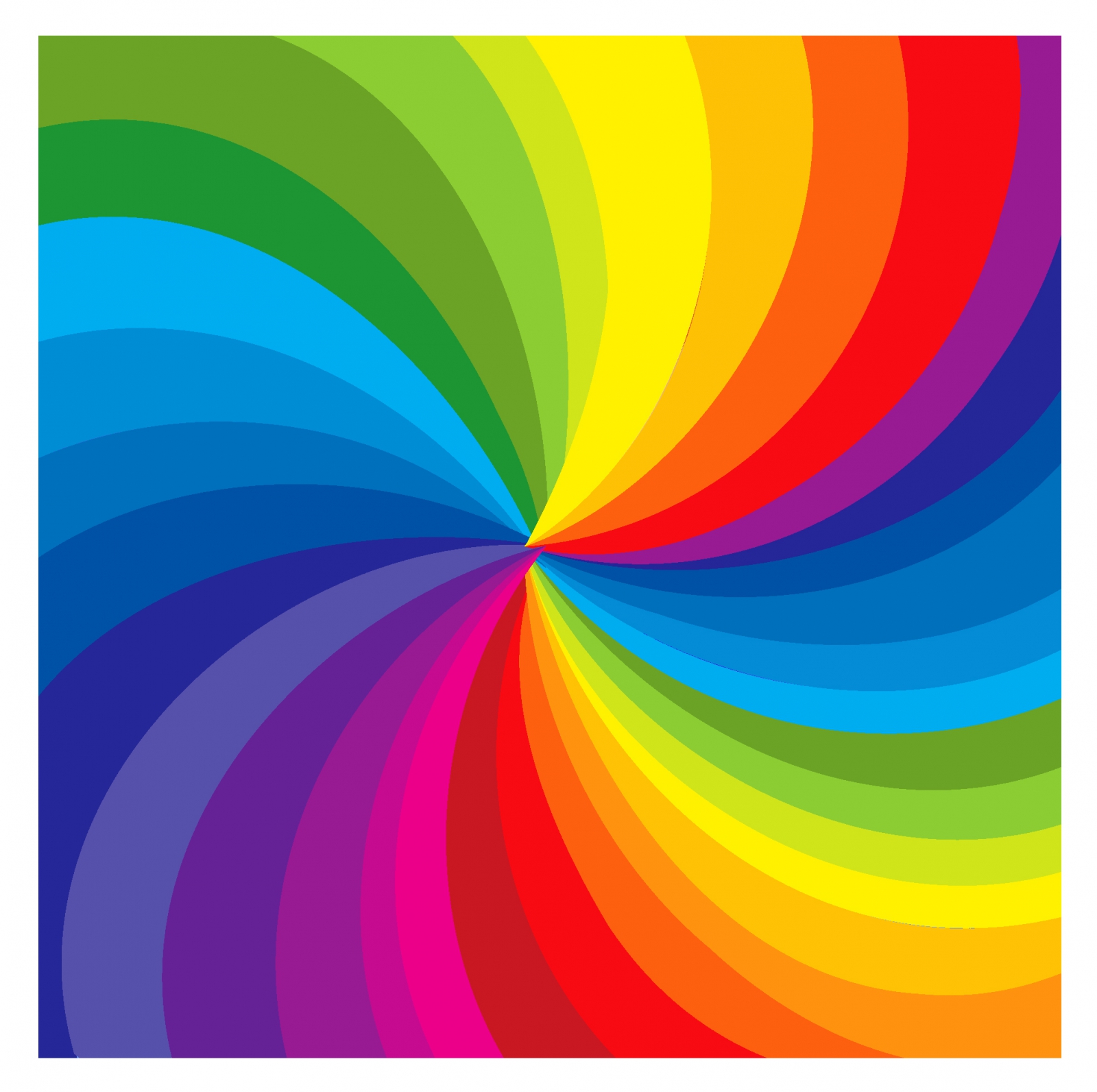 GOVERNANCE
STATUS OF SCHOOL PROJECTS
“EMPOWERED KIDS PROJECT”
STAKEHOLDERS’ PARTICIPATION
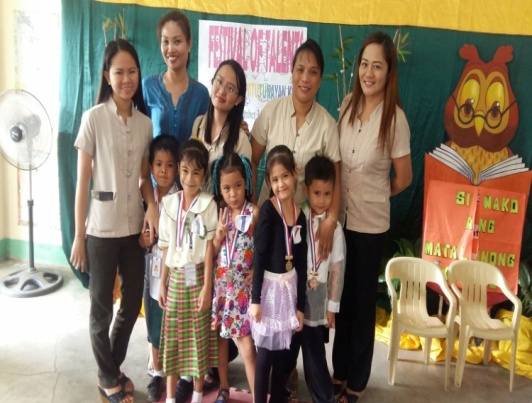 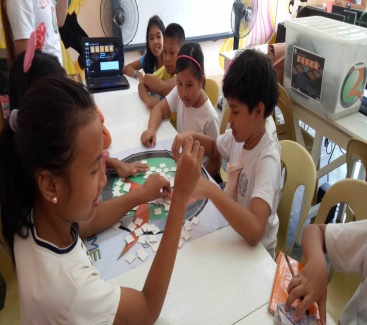 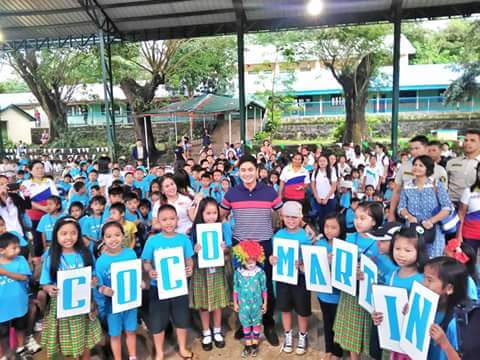 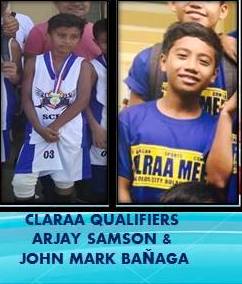 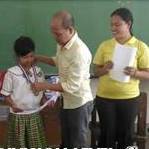 ABS-CBN 
ANG PROBINSYANO
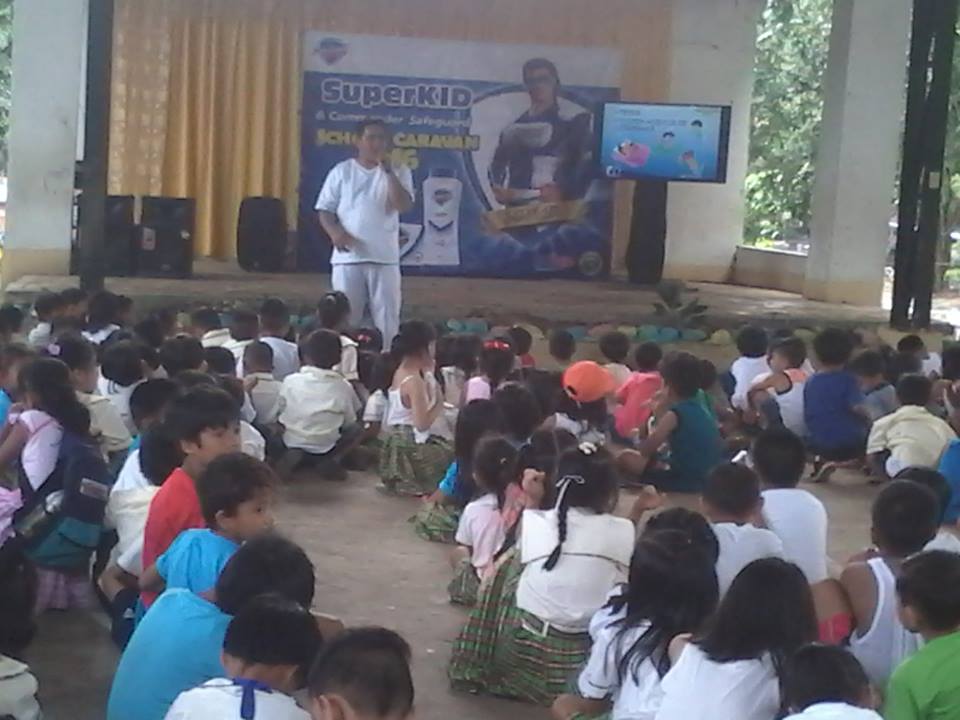 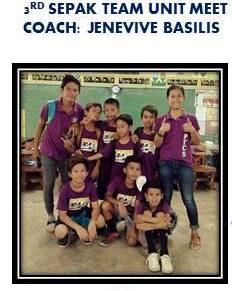 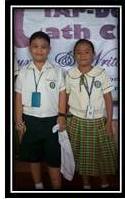 SAFEGUARD
SCHOOL CARAVAN
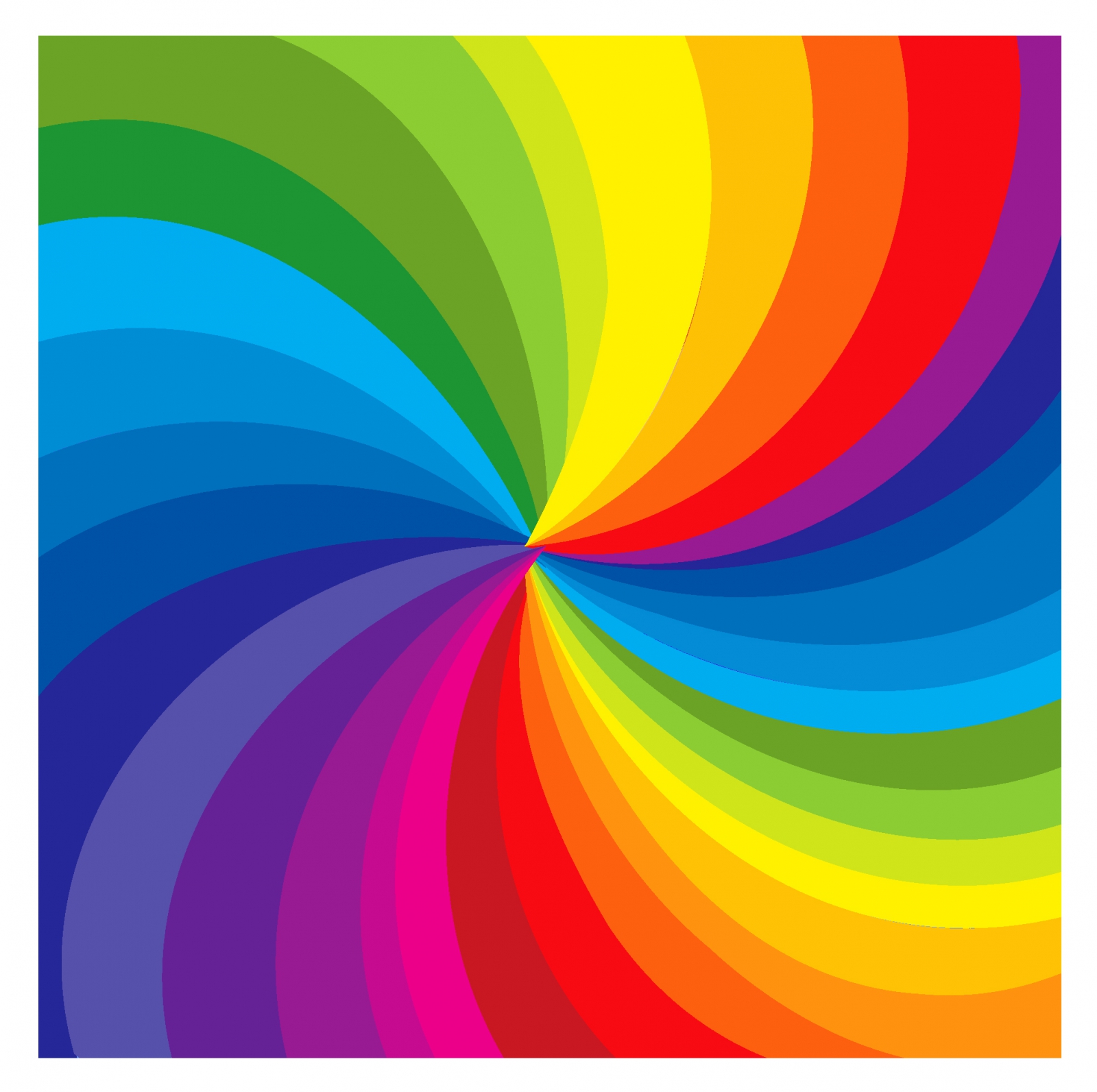 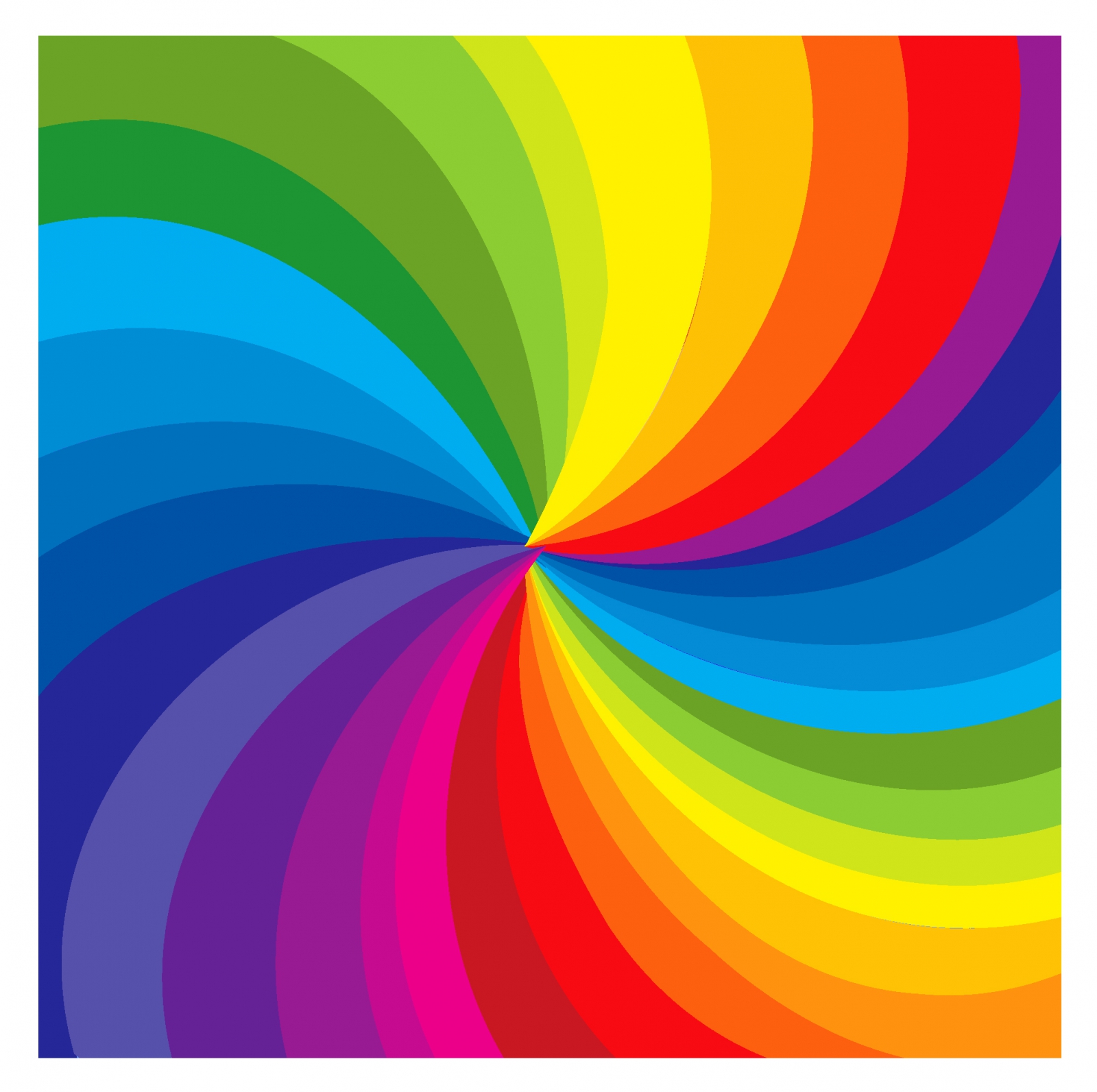 STATUS SCHOOL PROJECTS
GOVERNANCE
D. LEARNER-TEACHER RATIO
“EQUIPPING THE LEARNERS”
E. LEARNER-CLASSROOM RATIO
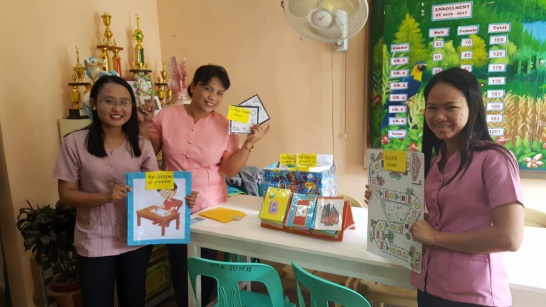 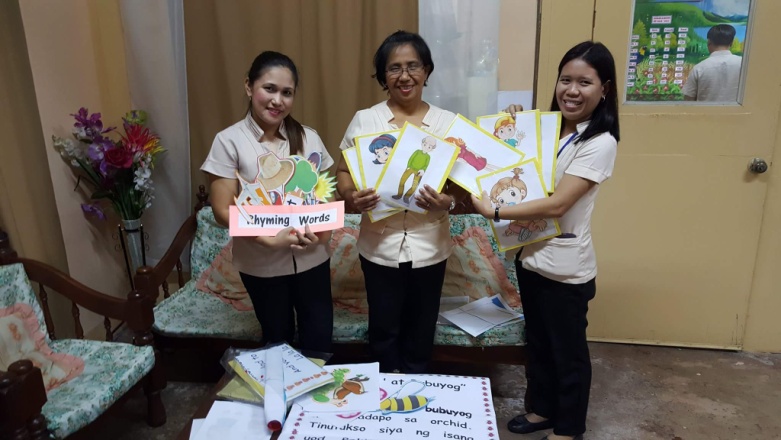 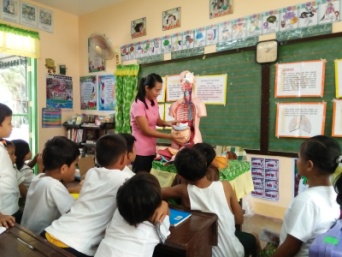 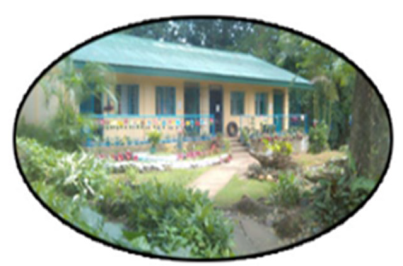 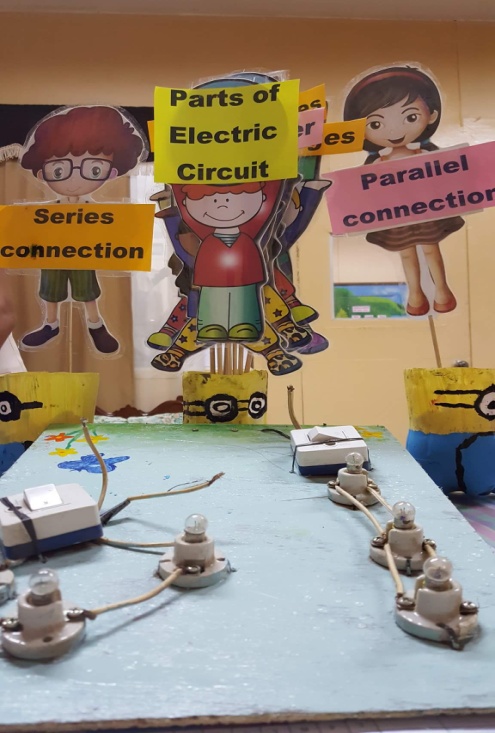 1:43  LEARNER-TEACHER RATIO
This figure shows that generally, there are 43 pupils for every teacher.
18 ACADEMIC CLASSROOMS
There are 18 academic classrooms that cater 29 classes from K – 6.
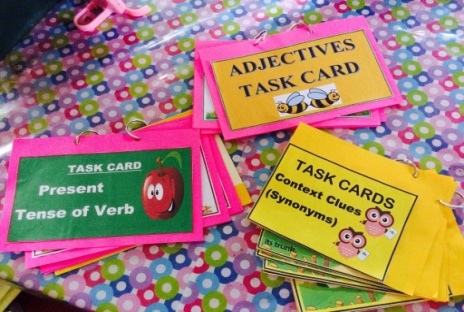 F. LEARNER –TOILET RATIO
G. LEARNER-SEAT RATIO
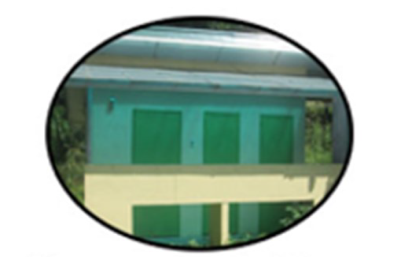 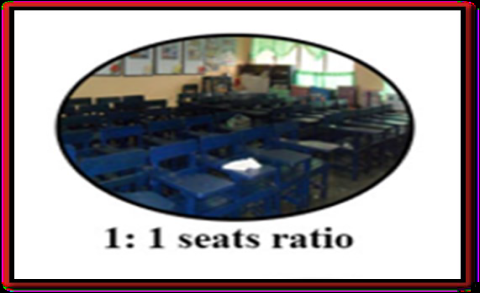 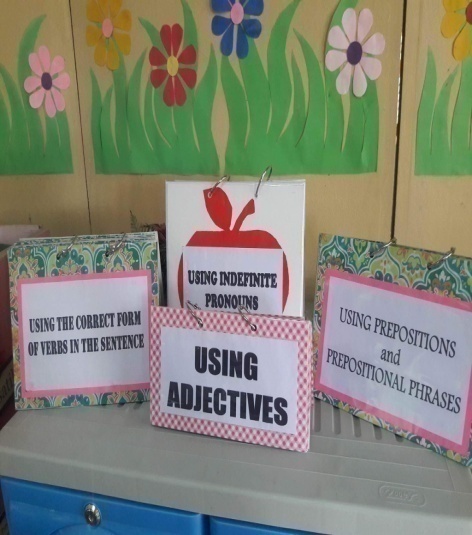 1:1 SEATS RATIO
There is enough seats for the pupils since we are implementing shifting of classes. Teachers have one table each.
24 COMMON COMFORT ROOMS
There is sufficient number of toi-lets for the total number of enrollees.
INSTRUCTIONAL MATERIALS
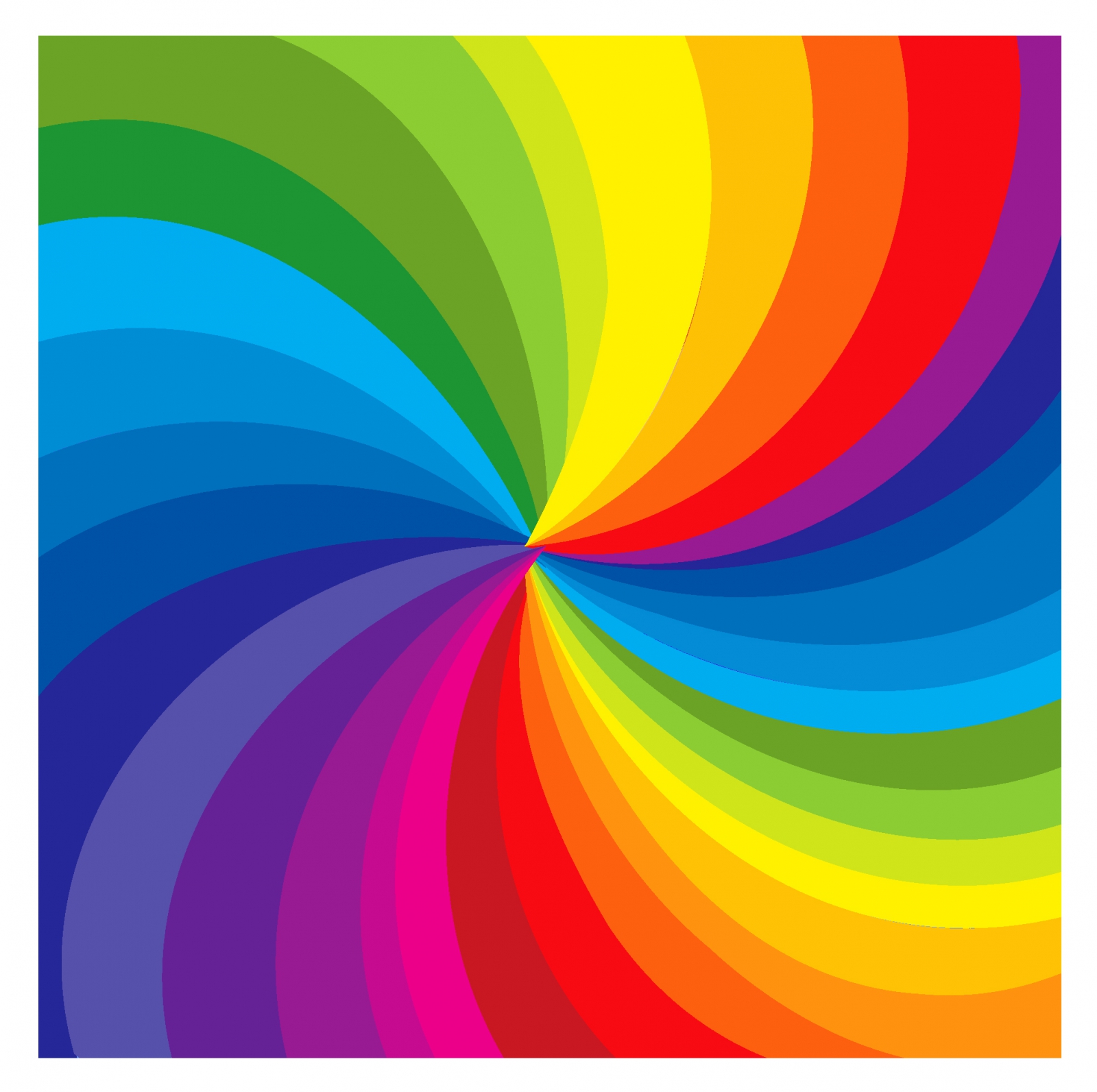 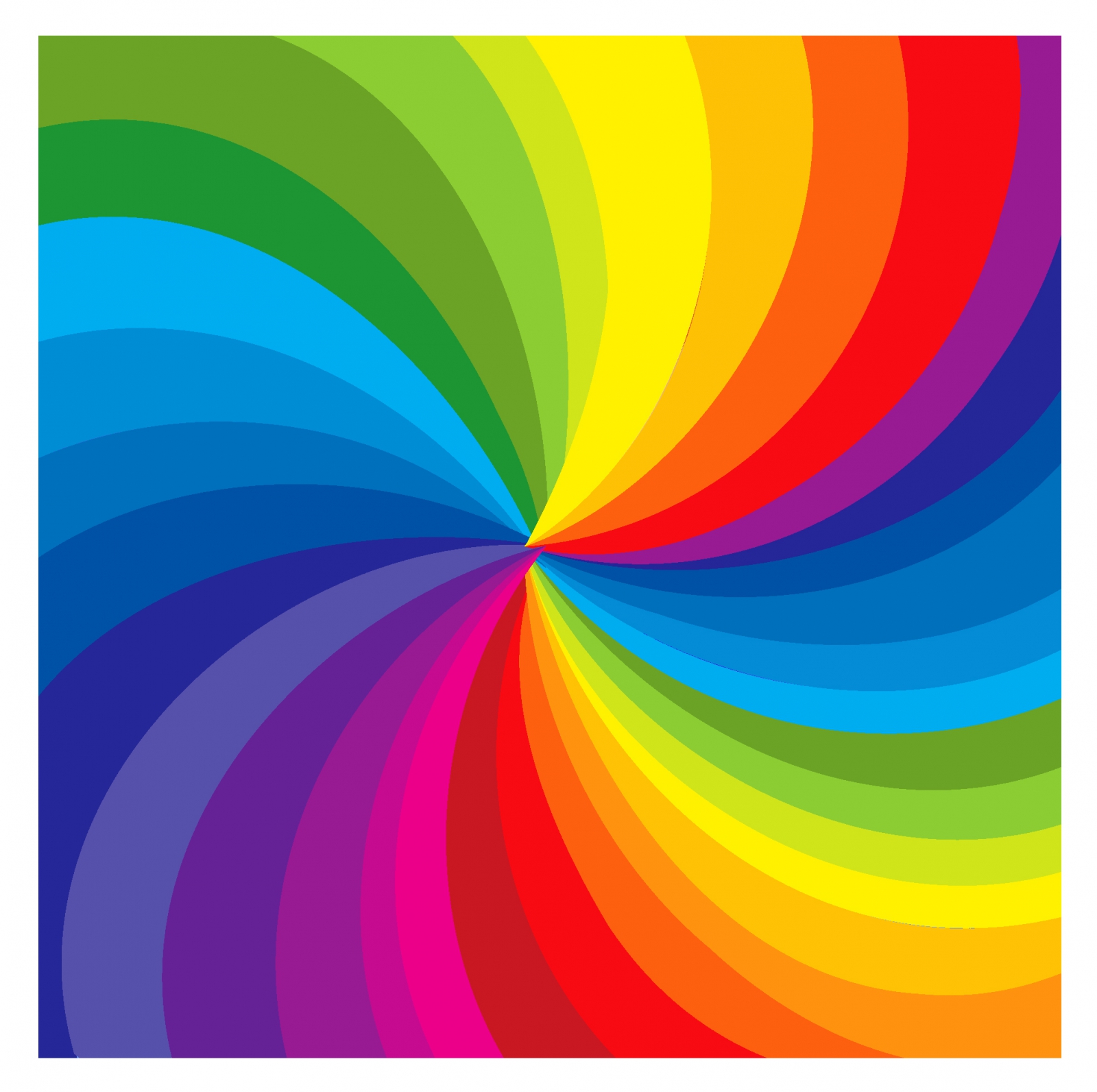 III. STATUS OF SCHOOL PROJECTS
STATUS SCHOOL PROJECTS
“PFCS CARES”
A. STATUS OF ANNUAL IMPROVEMENT PLAN (AIP)/CONTINOUS IMPROVEMENT PROJECTS
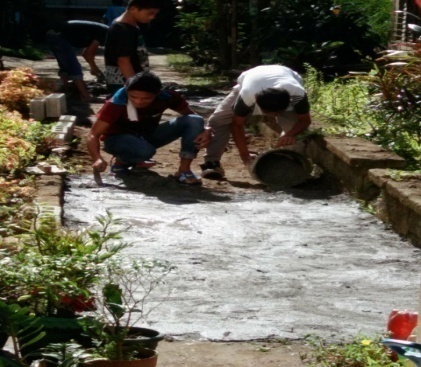 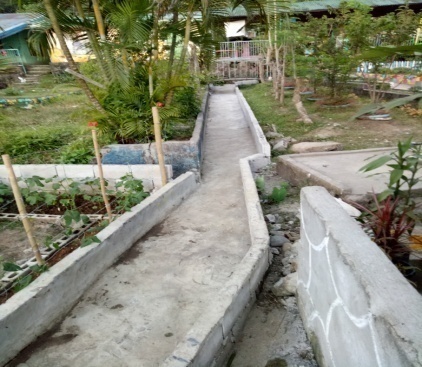 TEACHER’S DEVELOPMENT PROGRAM
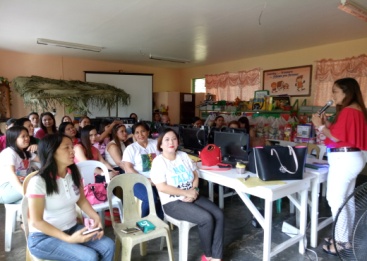 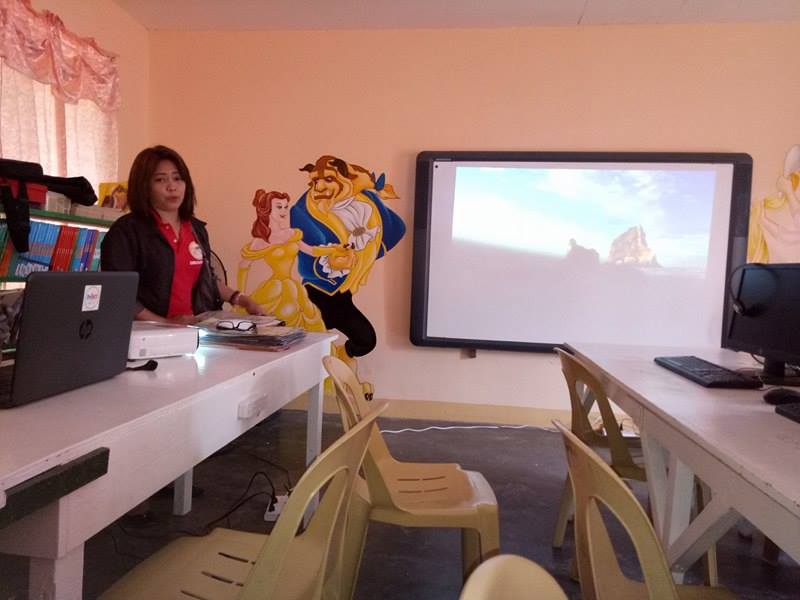 PATHWALK
DRAINAGE
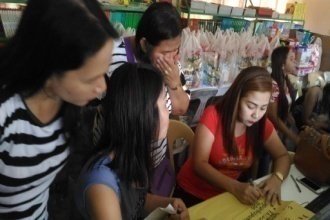 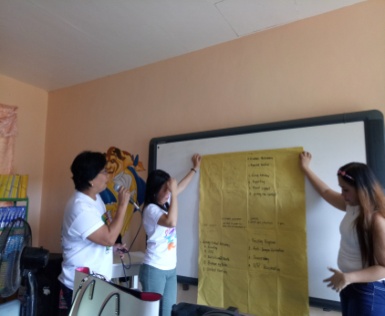 “BATA AKO NGAYON, PINUNO BUKAS”
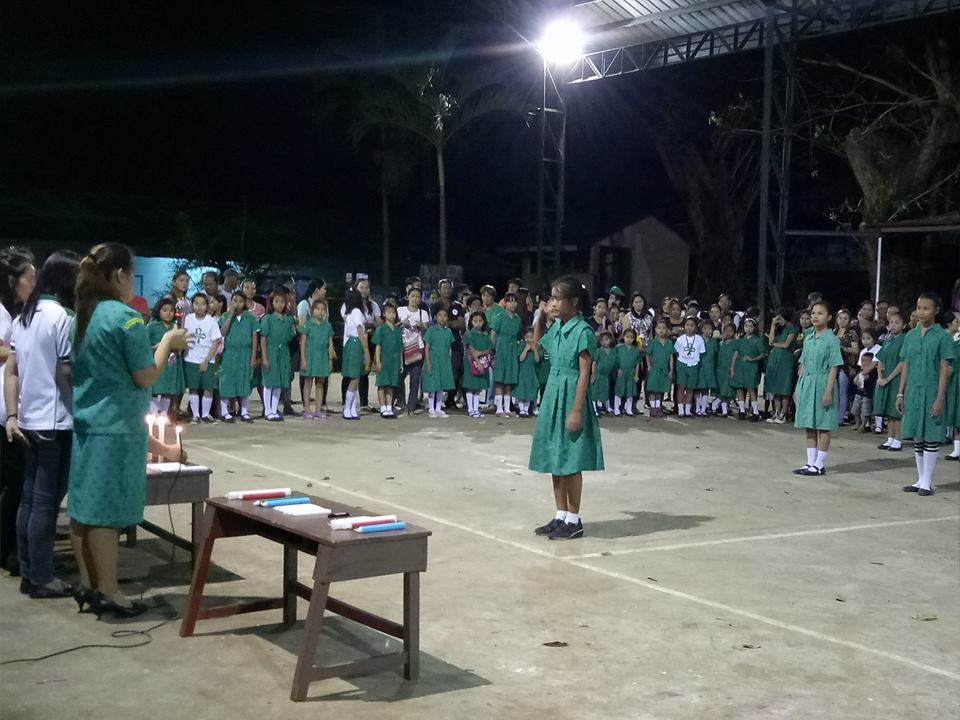 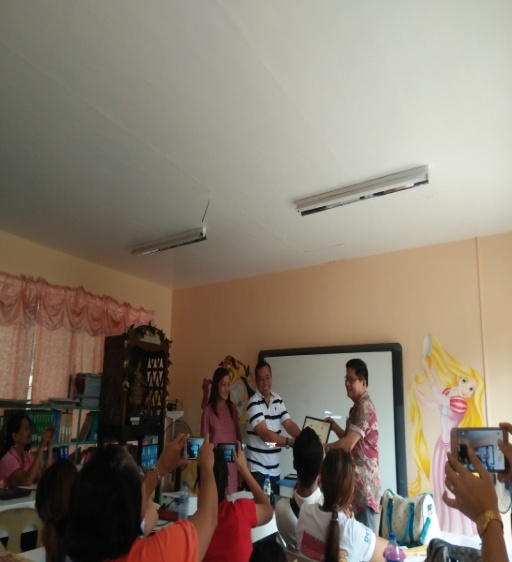 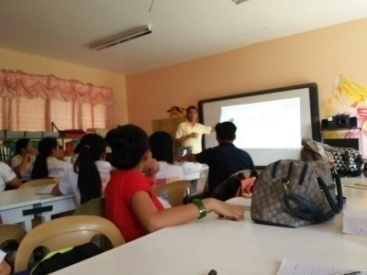